Evidence in practice: Probiotics for preterm infants
Roger F. Soll, MD

H. Wallace Professor of Neonatology
Larner College of Medicine, University of Vermont
Coordinating Editor, Cochrane Neonatal
Vice President, Vermont Oxford Network
1
Editorial Team
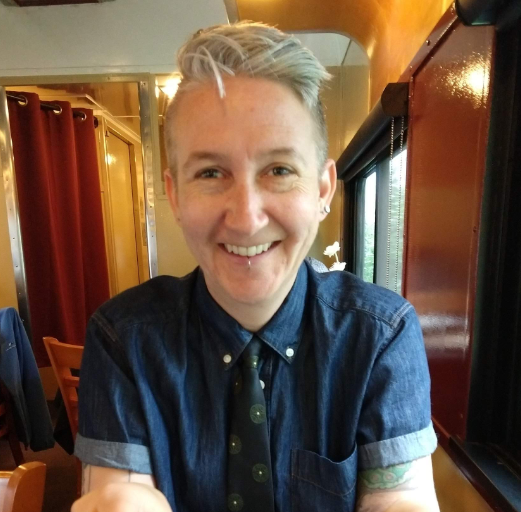 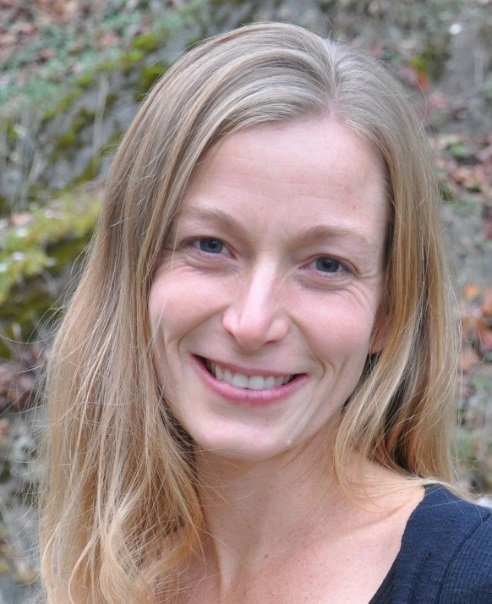 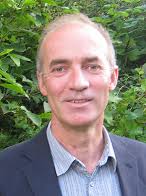 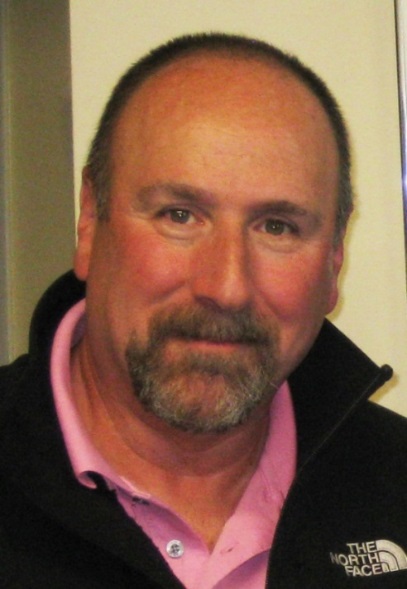 Roger F. Soll
Coordinating Editor
Colleen Ovelman
Managing Editor
Clare LaFrance
Program Coordinator
Bill McGuire
Coordinating Editor
Editorial Team
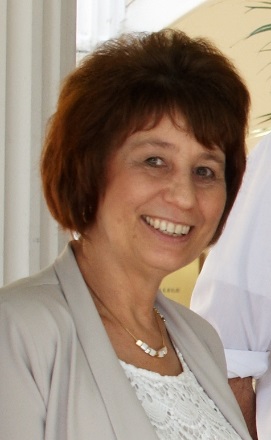 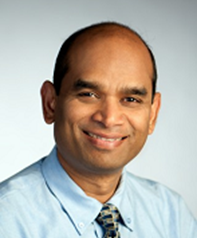 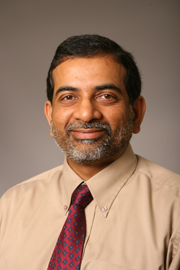 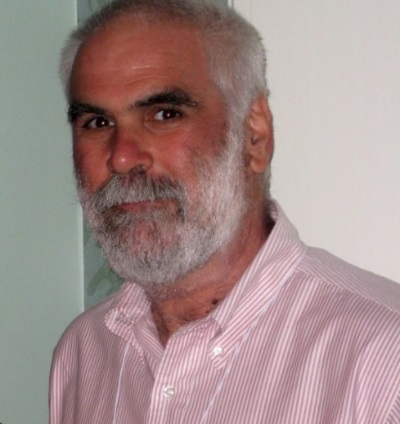 Gautham Suresh
Baylor University
Prakeshkumar Shah
University of Toronto
Jackie Ho
RCSI & UCD Malaysia Campus
Jeffrey Horbar
University of Vermont
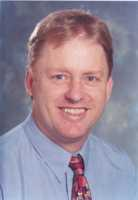 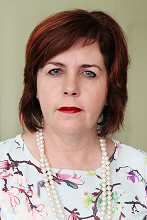 David Osborn
University of Sydney
Lisa Askie
University of Sydney
Associate Editors
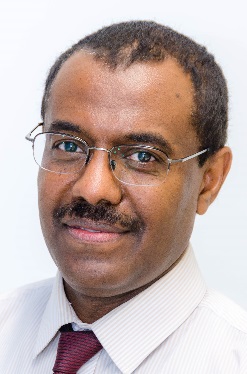 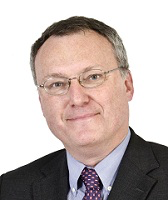 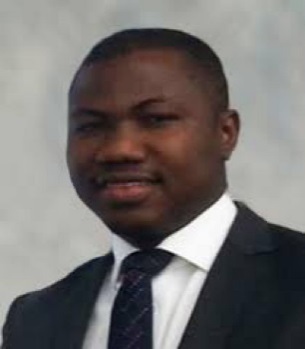 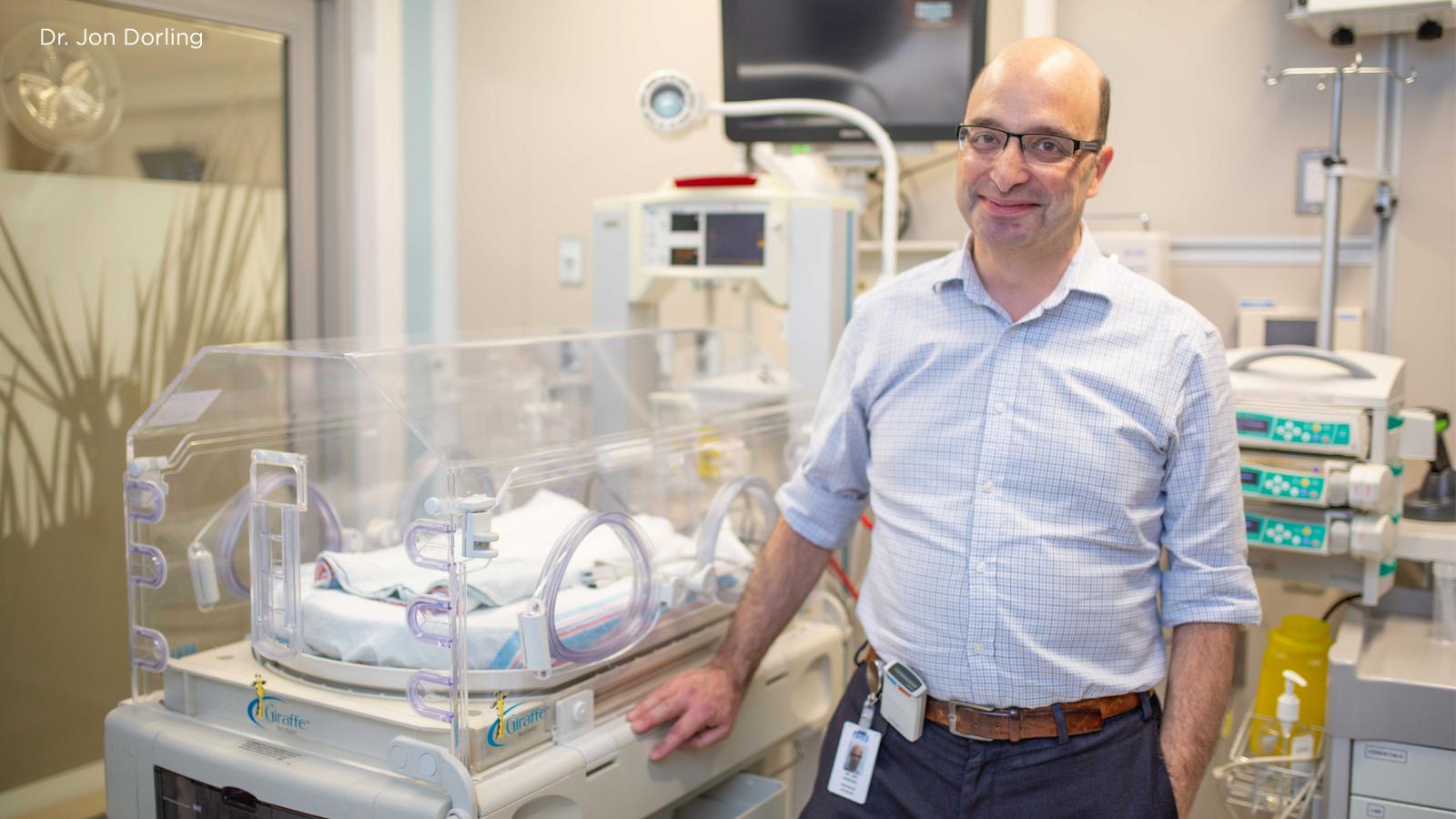 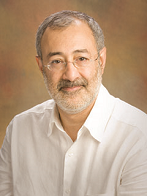 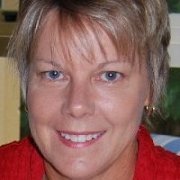 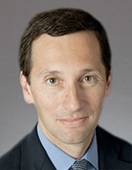 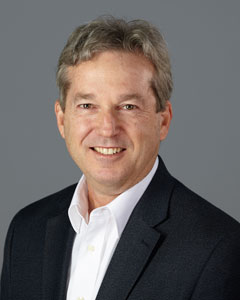 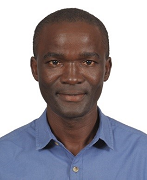 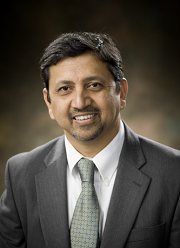 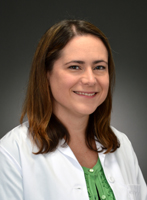 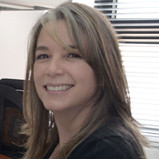 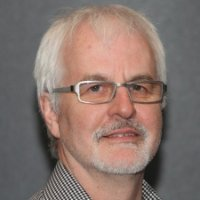 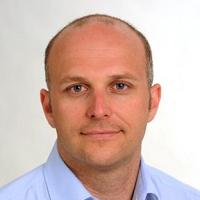 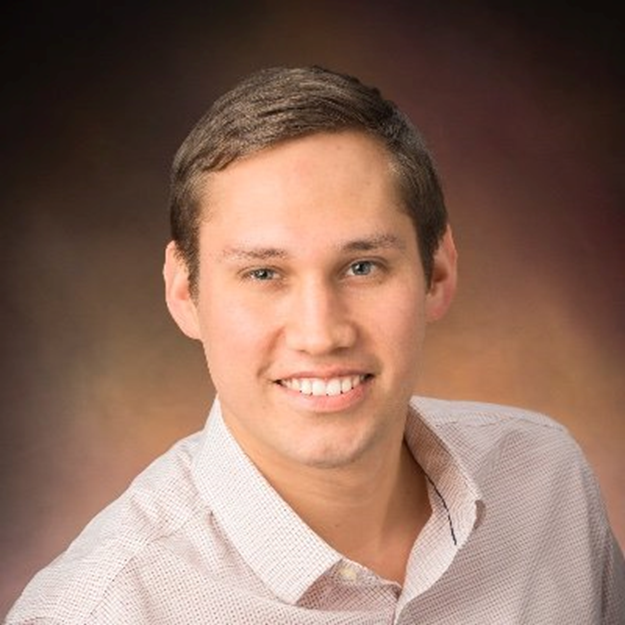 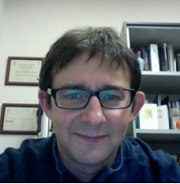 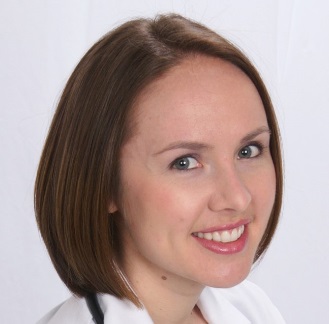 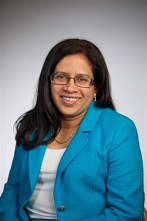 4
Guest Discussants
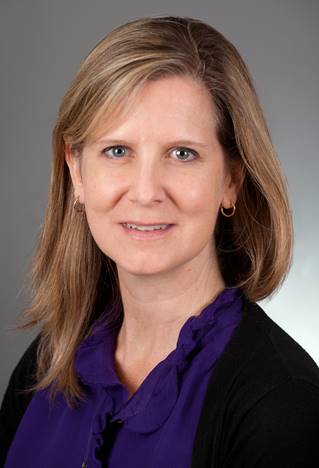 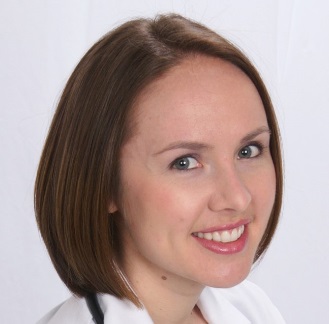 Deirdre O'Reilly, MD, MPH
Associate Professor, University of Vermont
Director, NPM Fellowship, University of Vermont
Danielle Ehret, MD, MPH
Associate Professor, University of Vermont
Director, Global Health, Vermont Oxford Network
Sponsors
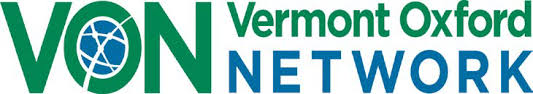 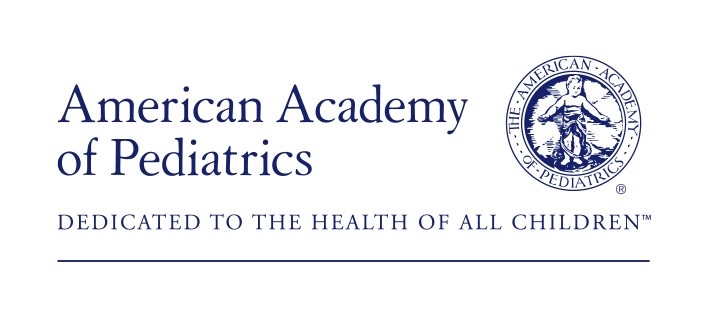 Section on Neonatal-Perinatal Medicine
Probiotics for preterm infants
Roger F. Soll, M.D. is the Vice President
of the Vermont Oxford Network
and the Coordinating Editor
of Cochrane Neonatal

No other relevant financial issues to disclose
Probiotics for preterm infants
To develop an understanding of the strengths and weaknesses of evidence provided by systematic reviews and meta-analyses to inform our practice of neonatal-perinatal medicine.
There is a real problem!
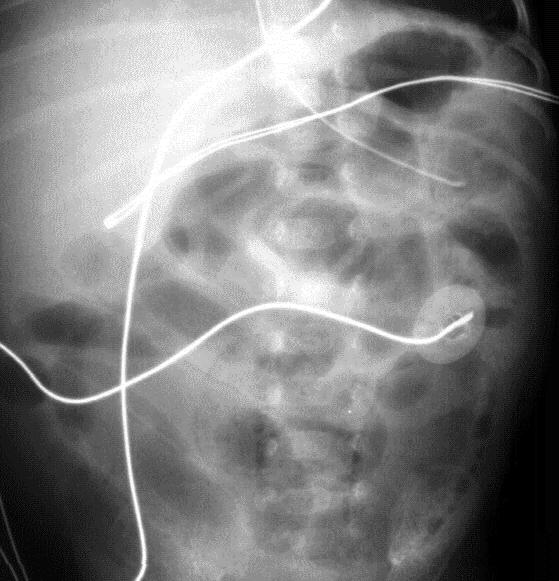 Necrotizing Enterocolitis (NEC)
Incidence
1 to 5% of all NICU admissions
6 to 7% of infants 500 to 1500 grams
preterm > term
black > white
male > female (?)
Mortality
12 to 30%
surgical NEC: ~50%
Necrotizing Enterocolitis
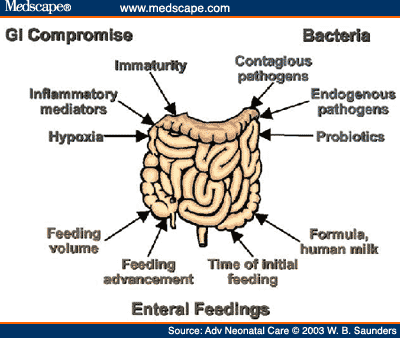 Soll’s Theorem
The number of arrows on a slide is inversely proportional to our understanding of the process
Necrotizing Enterocolitis (NEC)
Deterrence/Prevention

Breastfed babies have a lower incidence of NEC than formula-fed babies.

Unclear role of various feeding regimens in the etiology of NEC.

Although conventional wisdom recommends slow initiation and advancement of enteral feeds for premature infants, randomized trials do not show an increased incidence of NEC for babies in whom feeds have been started earlier in life
or in whom feeding advancement has been more rapid.
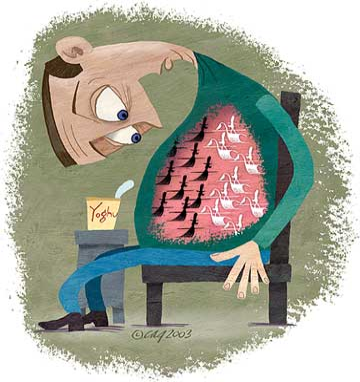 What about probiotic supplementation?
Probiotics for preterm infants
There is a strong biological rationale!
Probiotics for preterm infants
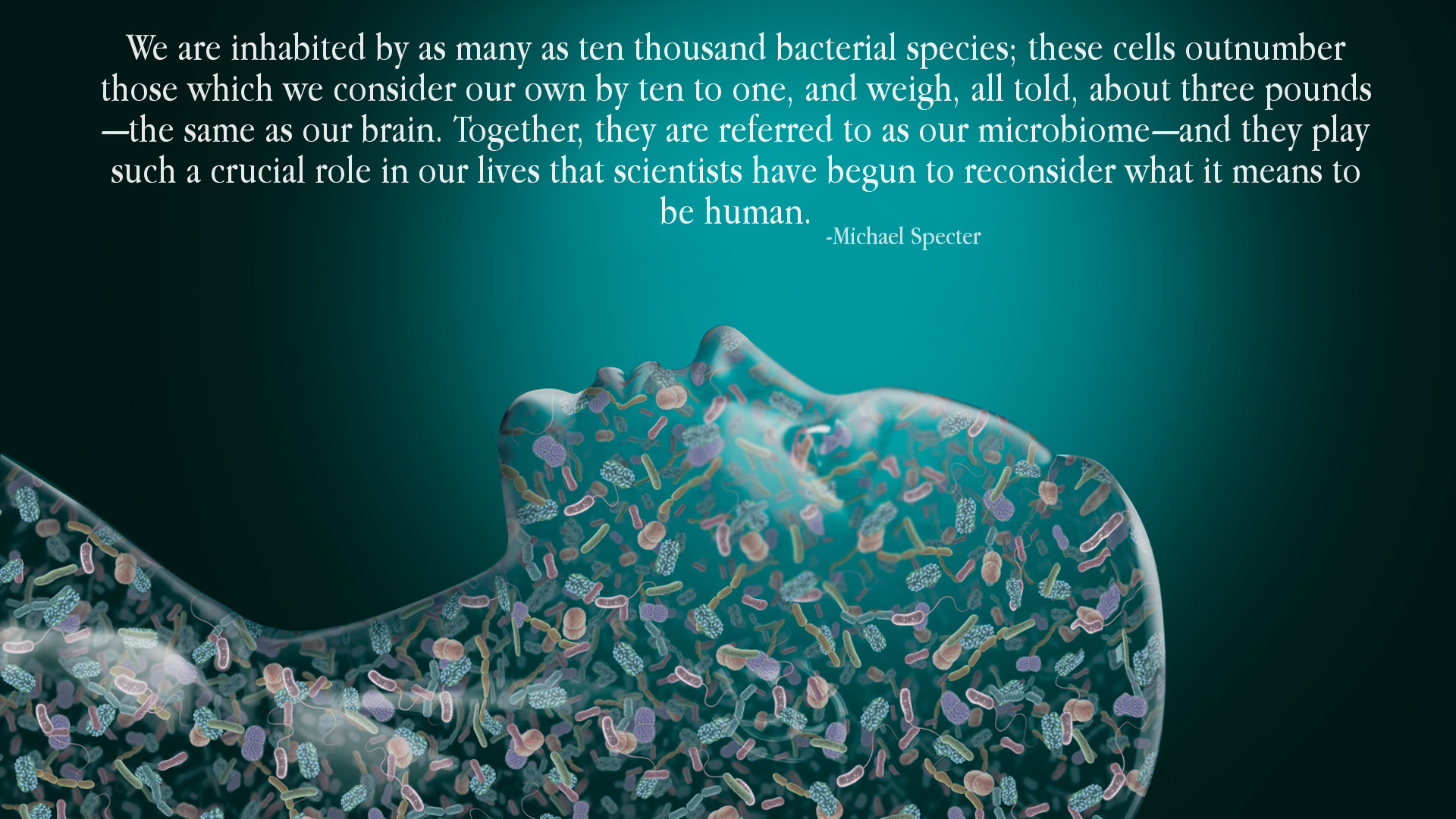 Functions of the microbiome
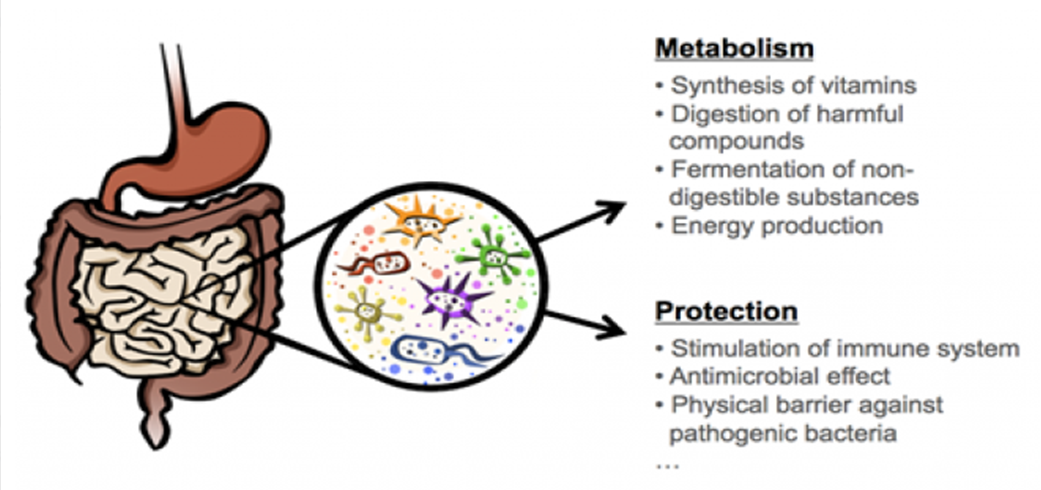 http://www.diapedia.org/type-1-diabetes-mellitus/microbiome-and-type-1-diabetes
Probiotics for preterm infants
At birth, the infant’s gastrointestinal tract (GI tract) is essentially “sterile”.

Colonization of the GI tract starts immediately after birth with the initiation of enteral feeding, and is well established within the first few days of life.

Intestinal flora varies widely from person to person. In adults, normal intestinal microflora consists of more than 100,000 billion bacterial cells comprising more than 400 different species.
Development of the infant microbiome
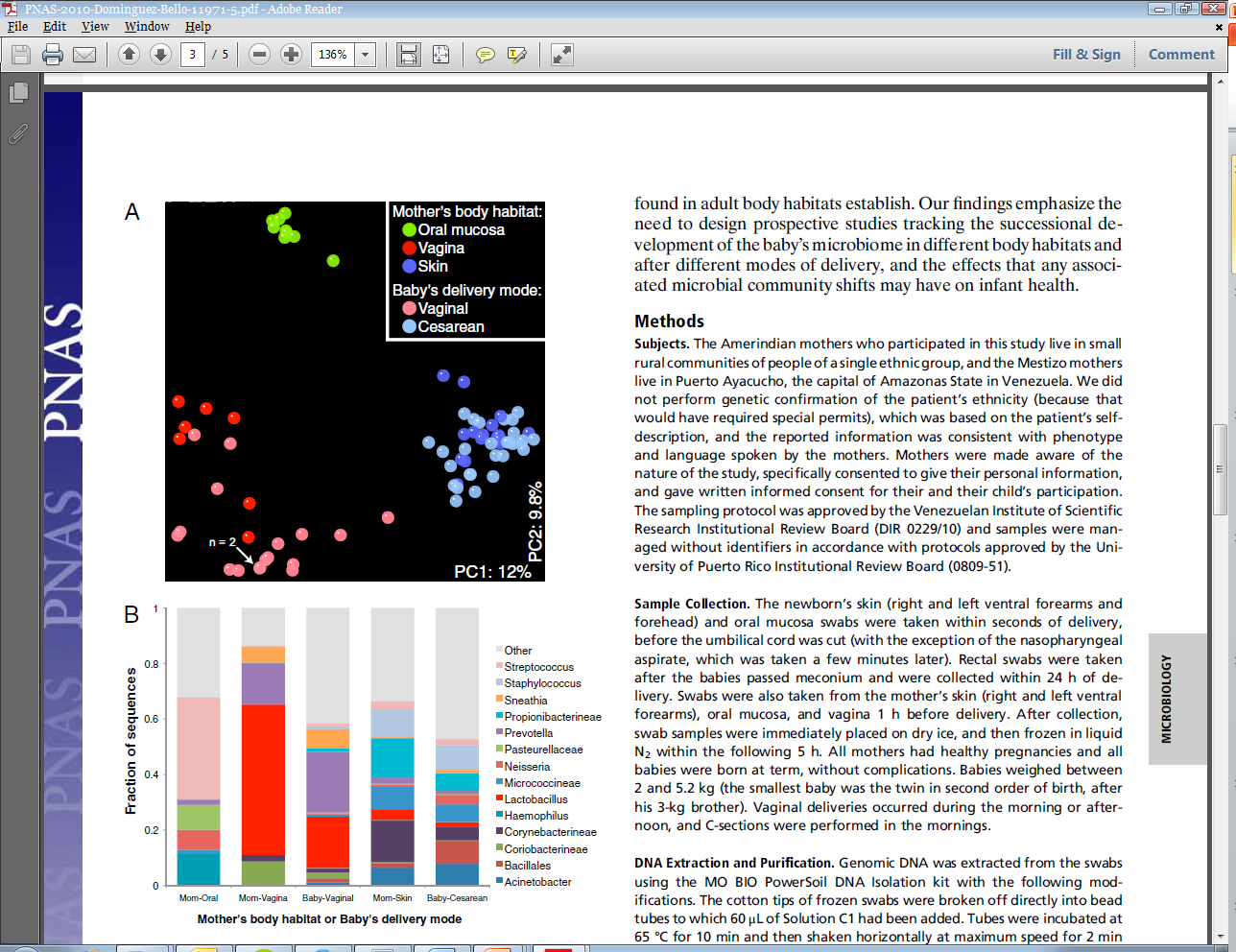 Dominguez-Bello et al, PNAS 2010.
Probiotics for preterm infants
In formula-fed infants, coliforms, enterococci, and bacteroides predominantly colonize the intestinal tract. Bifidobacterium and Lactobacillus are present occasionally. 

However, in breastfed infants, Bifidobacterium and Lactobacillus predominate with other enteric organisms being present less frequently.
Probiotics for preterm infants
This pattern of bowel colonization is different in preterm infant in an intensive care setting.

Antibiotic use, infection control procedures, and delayed initiation of enteral feeding may influence the type and amount of micro-organisms colonizing the GI tract.
Probiotics for preterm infants
The GI tract of ELBW infants are colonized by fewer than three bacterial species by the 10th day of life

Species of Bifidobacterium and Lactobacillus are found in the stool of less than 5% of patients studied within the 1st month of life

By day 30 of life, predominant organisms were enterobacteriaceae and coagulase-negative staphylococci, which are the most frequent pathogens responsible for nosocomial infection in the NICU.
Gewolb and colleagues. Arch Dis Child Fetal and Neonatal Ed. 1999
Probiotics for preterm infants
Probiotic bacteria are defined as live nonpathogenic bacteria species that normally reside in the GI tract of healthy term infants.

It has been postulated that introducing probiotics to preterm infants might be beneficial in order to avoid overgrowth of pathogenic organisms.

Probiotics supplementation has been proposed to enhance enteral feeding and prevent NEC and nosocomial infections in preterm infants.
Probiotics for preterm infants
The proposed beneficial effects of probiotic administration come from potentially competing with other organisms for binding sites and substrates in the bowel thereby:

 increasing the production of anti-inflammatory cytokines,
 decreasing the production of proinflammatory cytokines,
 reducing intestinal permeability,
 enhancing enteral nutrition.
Probiotics for preterm infants
Probiotics products are available in the United States without prescription as nutritional supplements.

A variety of probiotic agents may be available for study. Lactobacillus and Bifidobacterium species are available commercially in different forms and concentrations.
Probiotics for preterm infants
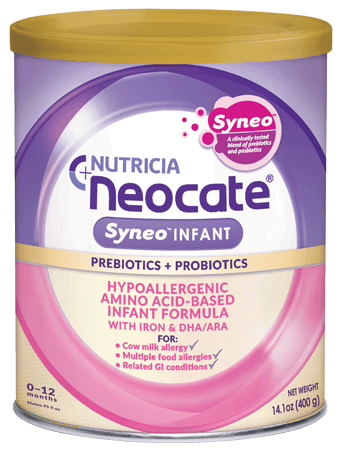 For good or for bad….

Infant formula with probiotic supplements has recently been marketed for sale to the general public….
Proprietary Formula
Probiotics for preterm infants
Does probiotic supplementation improve growth and feeding tolerance?
Probiotics for preterm infants
Kitajima 1997:

single center study randomized controlled trial

Intervention: 91 infants were randomized to receive enteral probiotics (Bifidobacterium breve) or control.
Probiotics for preterm infants
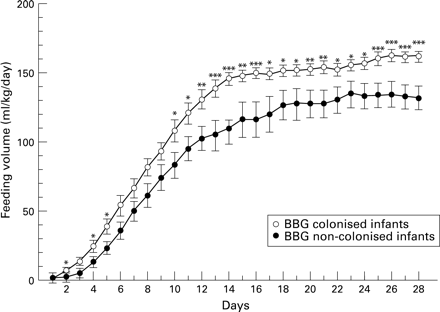 Kitajima, H. et al. Arch. Dis. Child. Fetal Neonatal Ed. 1997;76:101-F107
Probiotics for preterm infants
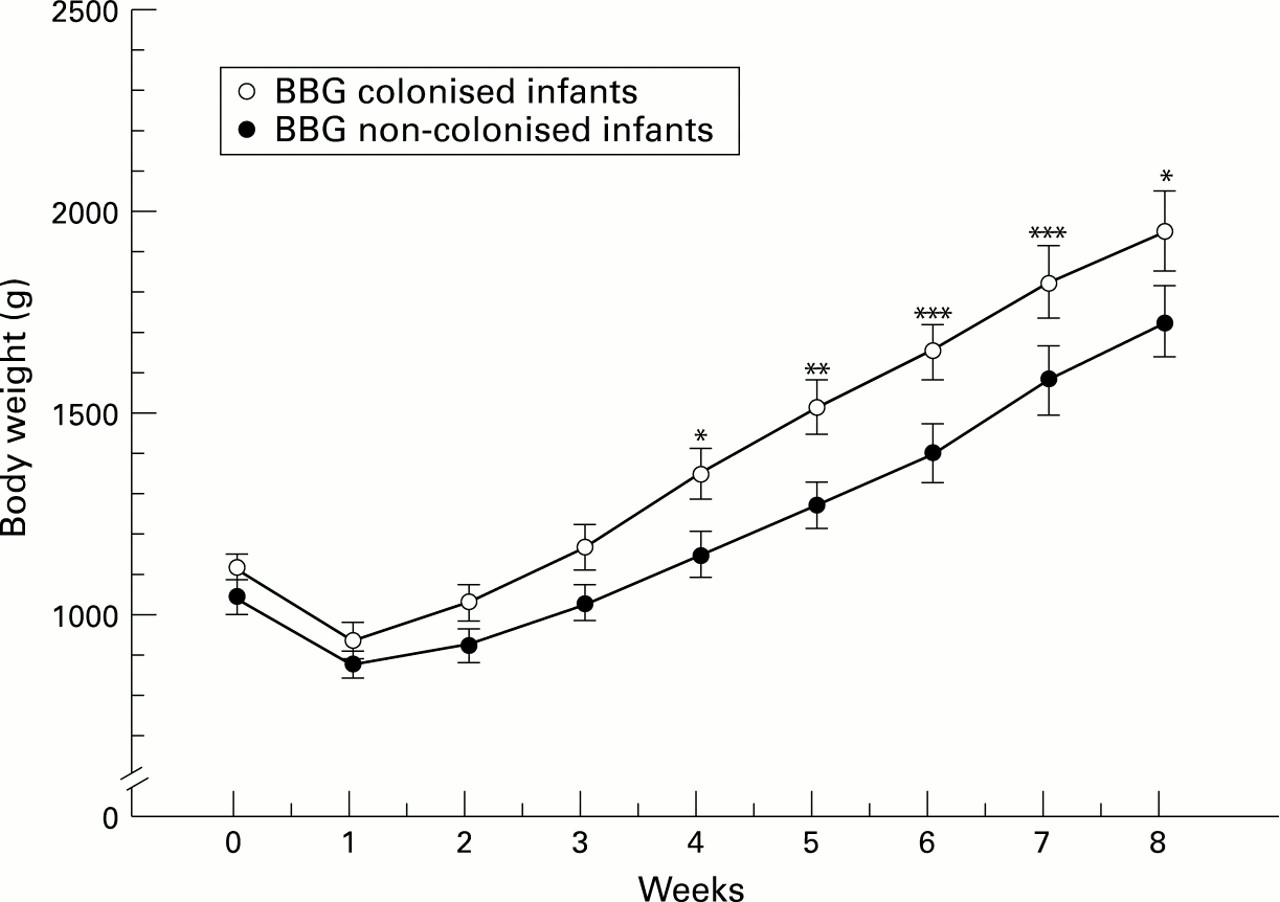 Kitajima, H. et al. Arch. Dis. Child. Fetal Neonatal Ed. 1997;76:101-F107
Probiotics for preterm infants
Does probiotic supplementation
improve clinical outcome?

 Infection
 Necrotizing Enterocolitis
 Mortality
Probiotics for prevention of
necrotizing enterocolitis in preterm infants

Khalid AlFaleh, Jasim Anabrees.
Cochrane Database of Systematic Reviews 2014
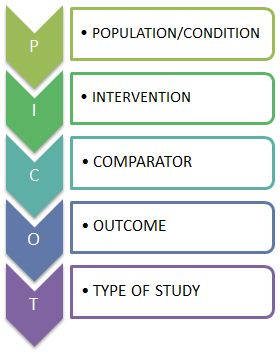 POPULATION OR CONDITION
INTERVENTION
COMPARATOR
OUTCOME
TIME
Probiotics for prevention of
necrotizing enterocolitis in preterm infants
A total of 24 eligible trials that enrolled more than 5000 preterm infants were included in the meta-analysis
Probiotics to prevent necrotizing enterocolitis in very preterm infants. 

Sharif S, Meader N, Oddie SJ, Rojas-Reyes MX, McGuire W. 

Cochrane Database of Systematic Reviews 2020.
In preparation
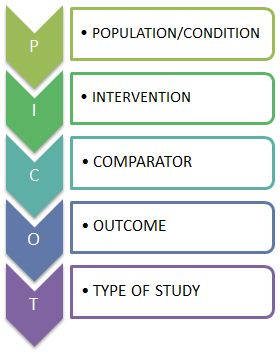 POPULATION OR CONDITION
INTERVENTION
COMPARATOR
OUTCOME
TIME
Probiotics to prevent necrotizing enterocolitis in very preterm infants.
Includes 53 trials in which more than 10,000 very preterm infants participated. 

The risk of bias varied with lack of clarity on methods to conceal allocation in half of the trials and lack of blinding of caregivers or investigators in all of the trials being the main potential sources of bias.

Variation in timing, dose, formulation of the probiotics, and feeding regimens.
Sharif and colleagues. Probiotics to prevent necrotising enterocolitis in very preterm infants. Cochrane Database of Systematic Reviews 2020. in preparation.
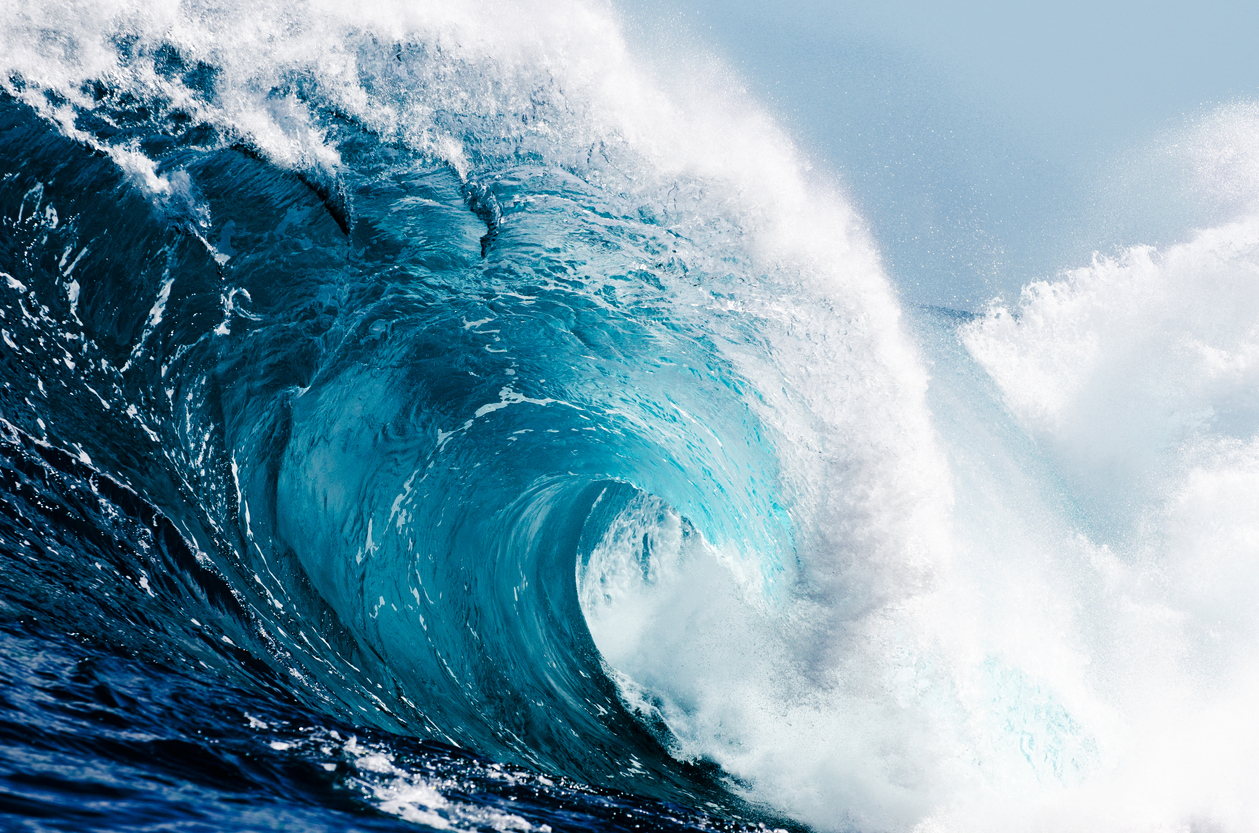 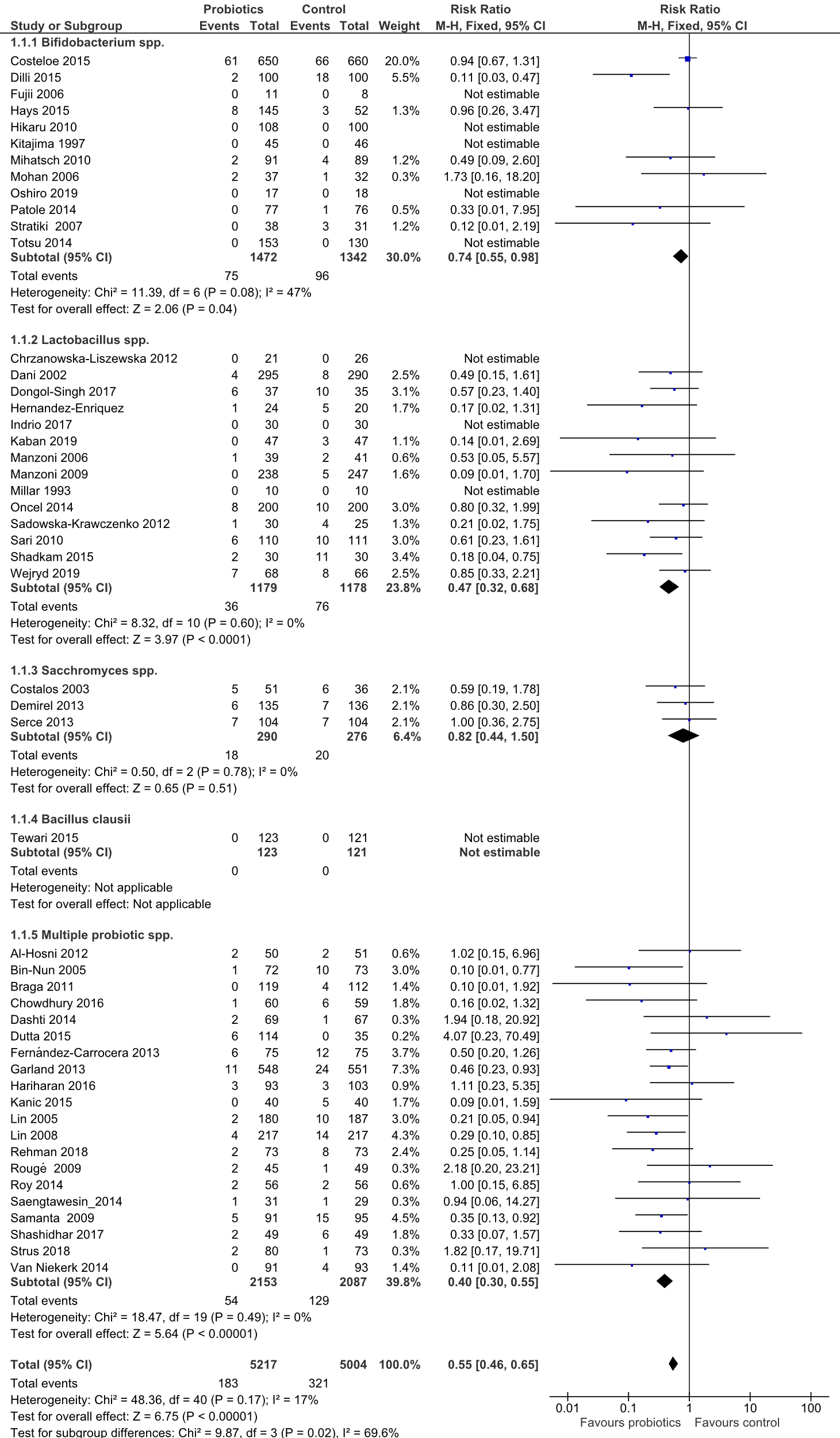 PROBIOTICS FOR THE PREVENTION OF NECROTIZING ENTEROCOLITIS IN PRETERM INFANTS:

EFFECT ON NECROTIZING ENTEROCOLITIS
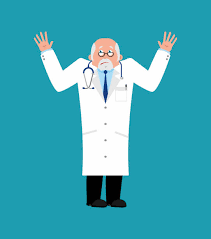 W. McGuire
Probiotics to prevent necrotizing enterocolitis in very preterm infants.
Probiotic supplementation reduced:
Infection (45 trials, 9532 infants)
RR 0.88, 95% CI 0.80 to 0.95;
RD -0.02, 95% CI -0.04 to -0.01;
Number needed to treat for benefit (NNTB) 50, 95% CI 25 to 100
Necrotizing enterocolitis  (52 trials,10306 infants)
RR 0.55, 95% CI 0.46 to 0.65;
RD -0.03, 95% CI -0.04 to -0.02;
Number needed to treat for benefit (NNTB) 33, 95% CI 25 to 50
Mortality (52 trials,10360 infants)
RR 0.75, 95% CI 0.64 to 0.87; 
RD -0.02, 95% CI -0.03 to -0.01;
Number needed to treat for benefit (NNTB) 50, 95% CI 33 to 100.
Sharif and colleagues. Probiotics to prevent necrotising enterocolitis in very preterm infants. Cochrane Database of Systematic Reviews 2020. in preparation.
PROBIOTICS IN VERY PRETERM INFANTS
META-ANALYSIS OF 53 RANDOMIZED CONTROLLED TRIALS
Relative risk
Decreased
Risk
Increased
Outcome (studies)
( 95% CI )
0.2
0.5
1.0
2.0
4.0
INFECTION (45)
0.88  (0.80, 0.95)
NEC (52)
0.55 (0.46, 0.65)
MORTALITY (52)
0.75 (0.64, 0.88)
0.2
0.5
1.0
2.0
4.0
Relative Risk and 95% CI
Sharif and colleagues. Probiotics to prevent necrotising enterocolitis in very preterm infants. Cochrane Database of Systematic Reviews 2020. in preparation.
Probiotics for preterm infants
In the clinical trials, probiotic supplementation was not associated with any probiotic-related sepsis cases or any other adverse effects.
Probiotics for preterm infants
Current studies of probiotics:

 Multiple agents
 Multiple dosing strategies
 Few extremely low birth weight infants
 Few exclusively breast fed
 No product that has cleared regulatory hurdles
PROBIOTIC SUPPLEMENTATION
NECROTZING ENTEROCOLITIS AND MORTALITY
Relative Risk
Decreased
Risk
Increased
Outcome
( 95% CI )
0.2
0.5
1.0
2.0
4.0
BIFIDOBACTERIA
- NECROTIZING ENTEROCOLITIS (12)
0.74 (0.55-0.98)
- MORTALITY (12)
0.79 (0.58-1.09)
LACTOBACILLUS + BIFIDOBACTERIA
- NECROTIZING ENTEROCOLITIS (20)
0.40 (0.30-0.55)
- MORTALITY (21)
0.68 (0.54-0.85)
LACTOBACILLUS
- NECROTIZING ENTEROCOLITIS (14)
0.47 (0.32-0.68)
- MORTALITY (14)
0.81 (0.56-1.17)
0.2
0.5
1.0
2.0
4.0
Relative Risk and 95% CI
SHARIF 2020
Probiotics for preterm infants
Network Analysis
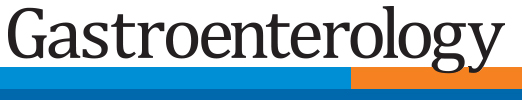 Morgan RL, et al. Probiotics Reduce Mortality and Morbidity in Preterm, Low-Birth-Weight Infants: A Systematic Review and Network Meta-analysis of Randomized Trials. 

Gastroenterology. 2020;159(2):467-80). 


They found 63 trials which included a total of over 15,000 infants
Network of Eligible Comparisons for Severe NEC
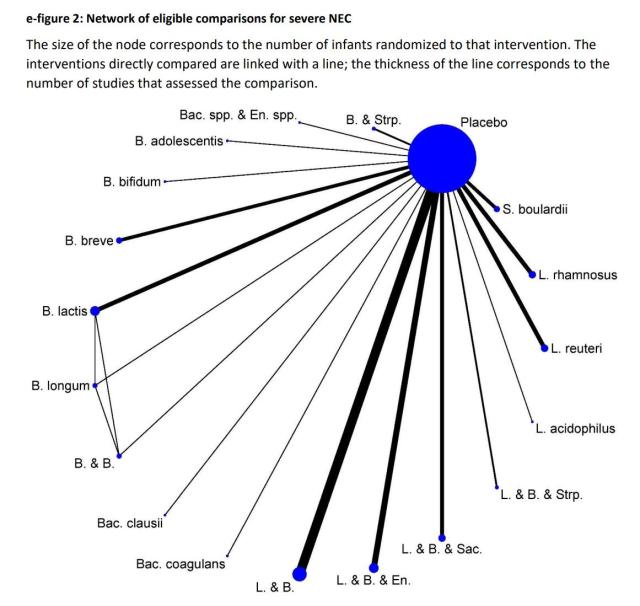 Probiotics for preterm infants
Compared with placebo, a combination of 1 or more Lactobacillus species and 1 or more Bifidobacterium species was the only intervention with moderate- or high-quality evidence of reduced mortality (odds ratio 0.56; 95% CI 0.39 to 0.80).

Among interventions with moderate- or high-quality evidence for efficacy compared with placebo, combinations of 1 or more Lactobacillus spp and 1 or more Bifidobacterium spp, significantly reduced severe NEC (odds ratio 0.35; 95% CI 0.20 to 0.59).

Unlike some other SRs with meta-analysis, they did not show a reduction in late-onset sepsis. 

They also did not show any significant incidence of invasive infection with the probiotic organisms.
Probiotics for preterm infants
https://neonatalresearch.org/
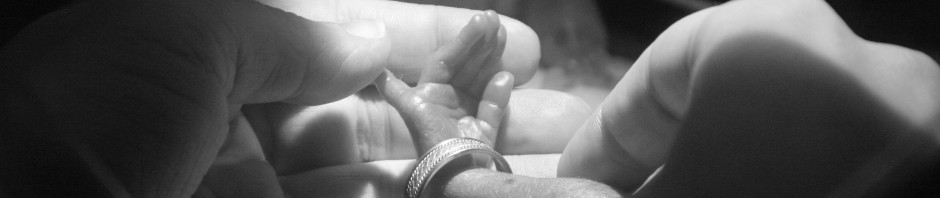 “One thing I have difficulty understanding is the lack of clear guidance from either the American Academy of Pediatrics or the Canadian Paediatric Society regarding probiotic use in the preterm. Anything else that had been studied in 63 RCTs with over 15000 babies randomized showing a reduction in mortality, and a large reduction in serious NEC would surely by now have been the subject of a neonatal-specific position statement.”

Keith Barrington
Probiotics for preterm infants
What are We Worried About?
Probiotics for preterm infants
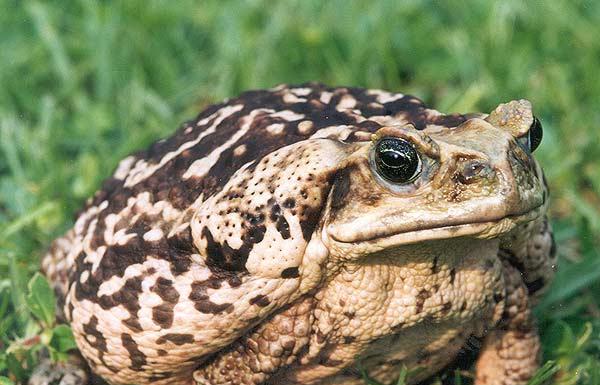 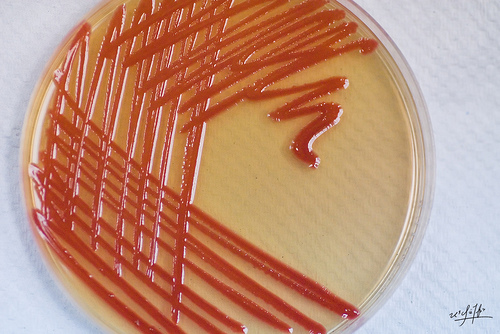 Cane toad
Serratia marcescens
Houston…we have a problem!
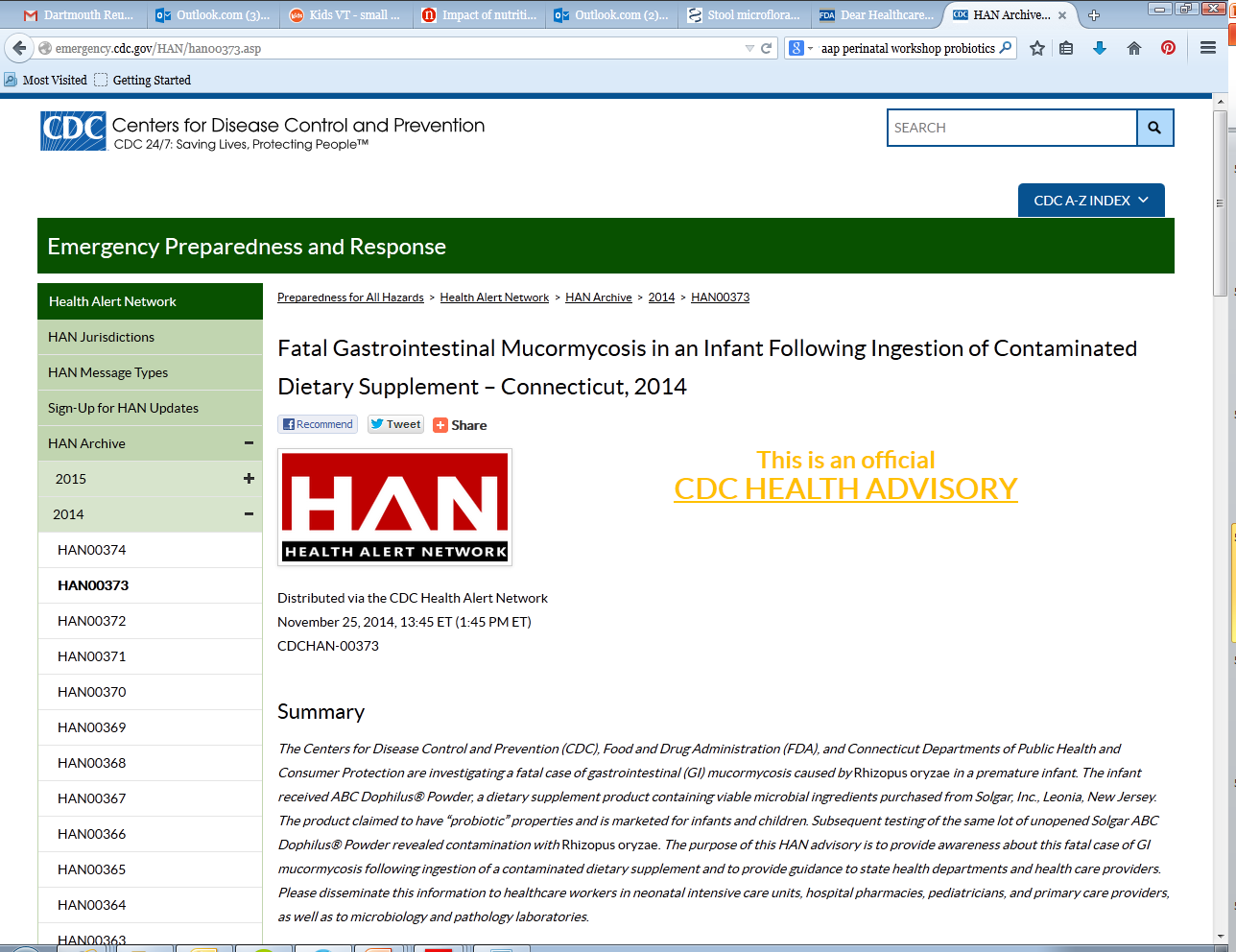 Houston…we have a problem!
On November 22, 2014, FDA scientists confirmed the presence of Rhizopus oryzae from unopened containers of Solgar ABC Dophilus Powder, which had been collected at the hospital where the preterm infant died.

On December 9, 2014, the FDA alerted healthcare providers about the risks of using dietary supplements formulated to contain live bacteria or yeast in people with compromised immune systems.
Houston…we have a problem!
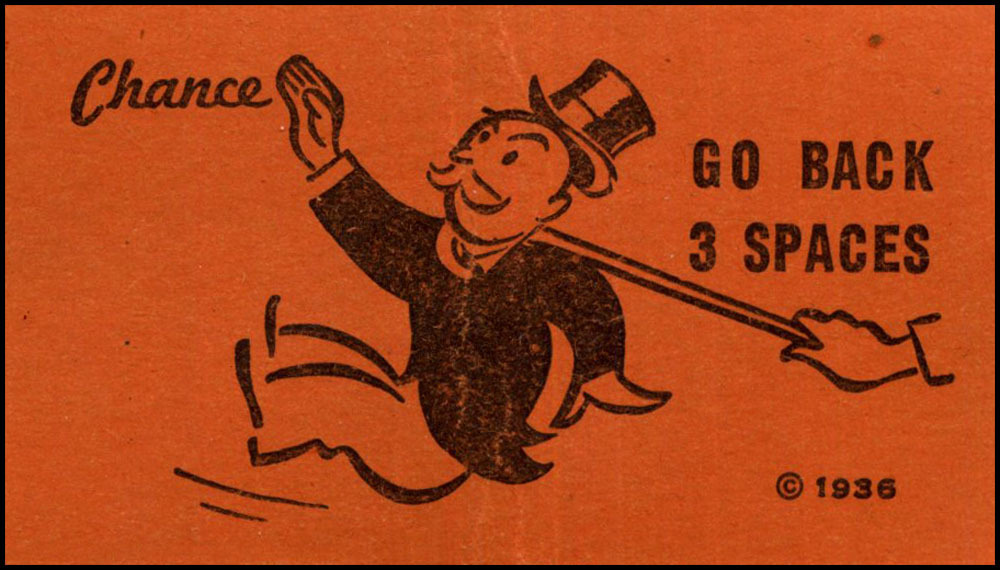 Do we have a solution?
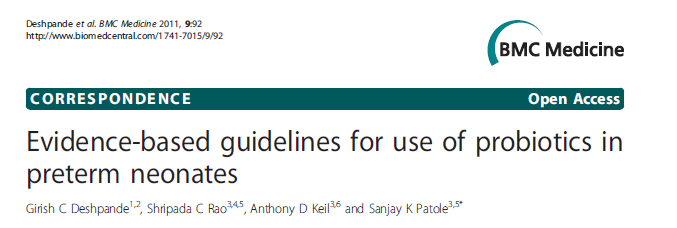 Do we have a solution?
“It would be reasonable to use probiotic products that have previously been shown to be effective in RCTs, provided the evidence indicates that there has been no change or compromise in the manufacturing technique”

“On-site expert microbiological support is vital for independent taxonomy confirmation, exclusion of contaminants and confirmation of colony counts in the reconstituted product”

“The need for post-marketing surveillance has been emphasized by expert committees”
Deshpande and colleagues. BMC Medicine 2011
Probiotics in VLBW Infants
VERMONT OXFORD NETWORK ANNUAL REPORTS 2012-2017
PROBIOTIC USE:
WHAT DO PARENTS THINK?
Information sheet helpful
Worried about use of live bacteria
Worried about unknown risks

Right to be informed
Given information and option
79%
10%
12%

96%
64%
Sesham and colleagues. Arch Dis Child Fetal Neonatal 2014
Necrotizing Enterocolitis in VLBW Infants
VERMONT OXFORD NETWORK ANNUAL REPORTS 2000-2017
Probiotics for preterm infants
Probiotic supplementation decreases the risk of necrotizing enterocolitis and improves survival.

Which product?
Need for further regulatory approval?
What is the role of families/parents
in furthering this research agenda?
In approving use in their baby?
What to actually do?
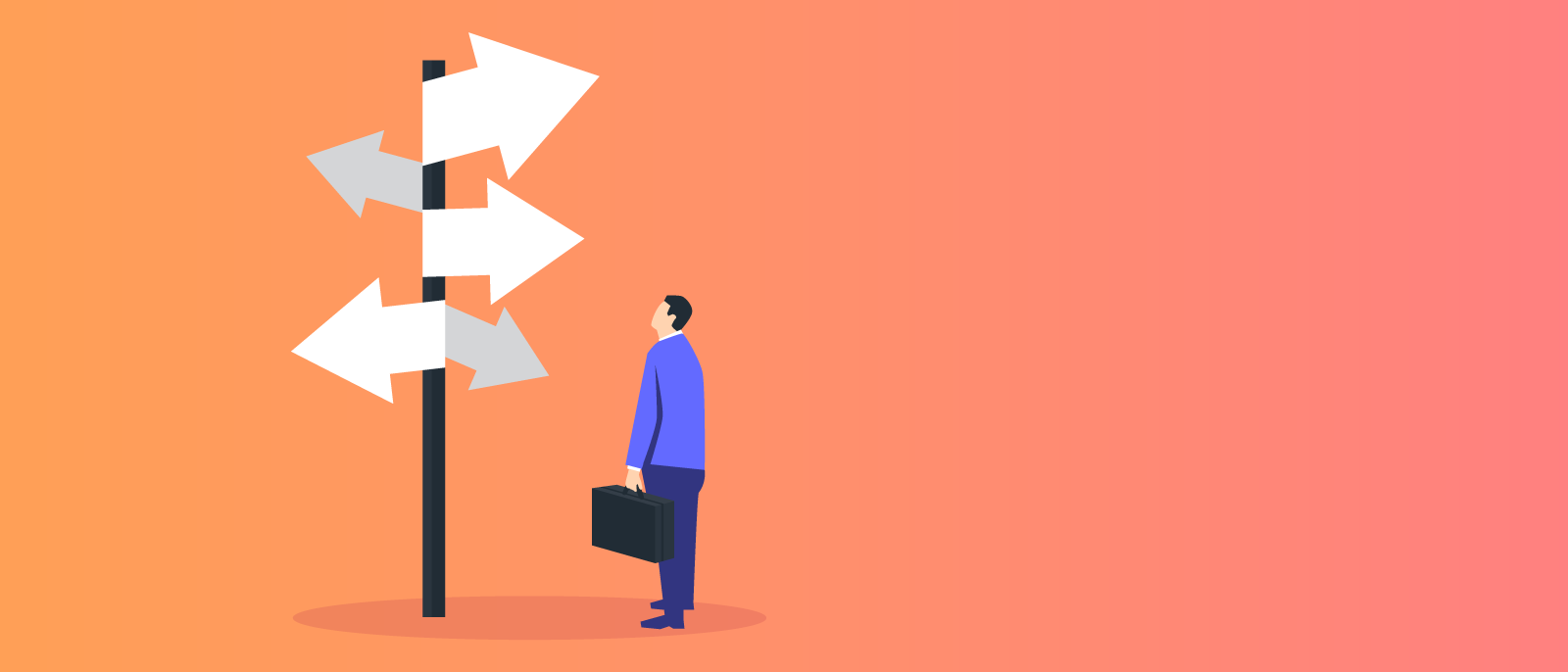 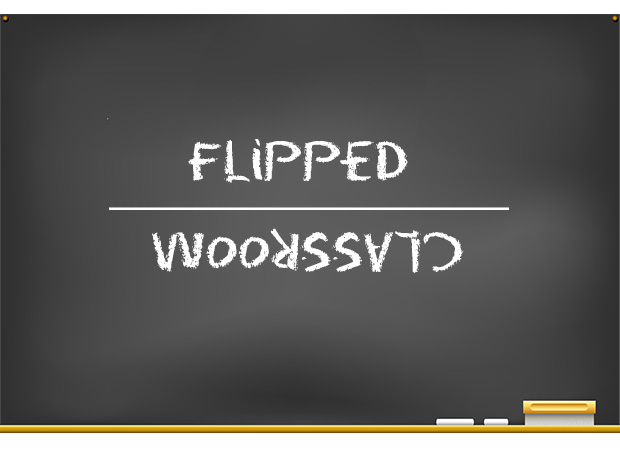 What do we know about…
Benefits and Harms

Desirable Effects: How substantial are the desirable anticipated effects?

Undesirable Effects: How substantial are the undesirable anticipated effects?

Certainty of evidence: What is the overall certainty of the evidence of effects?
What do we know about…
Outcome importance: Is there important uncertainty about or variability in how much people value the main outcomes?
What do we know about…
Balance of effects: Does the balance between desirable and undesirable effects favor the intervention or the comparison?
[Speaker Notes: Fig 1 Hierarchy of outcomes according to importance to patients to assess effect of phosphate lowering drugs in patients with renal failure and hyperphosphataemia]
What do we know about…
Acceptability: Is the intervention acceptable to key stakeholders?
Guest Discussants
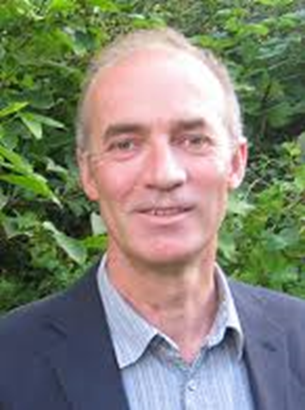 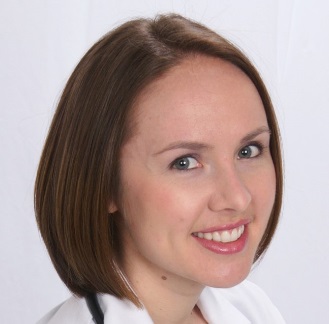 William McGuire
Professor of Child Health
Centre for Reviews and Dissemination,
University of York, York, UK
Danielle Ehret, MD, MPH
Associate Professor, University of Vermont
Director, Global Health, Vermont Oxford Network
Evidence in practice: Probiotics for preterm infants
Roger F. Soll, MD

H. Wallace Professor of Neonatology
Larner College of Medicine, University of Vermont
Coordinating Editor, Cochrane Neonatal
Vice President, Vermont Oxford Network
1
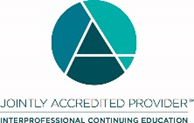 Title of Program: Evidence in practice: Probiotics for preterm infants

Speakers/Moderators: Roger F. Soll, Danielle Ehret, William McGuire	Planning Committee: Jeffery D. Horbar, Roger F. Soll, Denise ZayackDate: September 23, 2020Learning Objectives:The goal of the web seminar series is to identify and demonstrate an understanding of the underlying principles of evidence-based medicine (EBM), and to translate this understanding into clinical decision scenarios. 

The goal of this session is for participants to be able to evaluate neonatal evidence presented via clinical trials and systematic reviews regarding the use of probiotics for preterm infants to better serve their practice and be able to translate neonatal evidence presented via clinical trials and systematic reviews to better serve their practice.

DISCLOSURE:
  Is there anything to disclose? No financial interests to discloseCOMMERCIAL SUPPORT ORGANIZATIONS (if applicable):    No Commercial Support
In support of improving patient care, this activity has been planned and implemented by The Robert Larner College of Medicine at The University of Vermont and Cochrane Neonatal.  The University of Vermont is jointly accredited by the Accreditation Council for Continuing Medical Education (ACCME), the Accreditation Council for Pharmacy Education (ACPE), and the American Nurses Credentialing Center (ANCC), to provide continuing education for the healthcare team.
The University of Vermont designates this internet live activity for a maximum of 1 AMA PRA Category 1 Credit(s)™. Physicians should claim only the credit commensurate with the extent of their participation in the activity. This program has been reviewed and is acceptable for up to 1 Nursing Contact Hour.
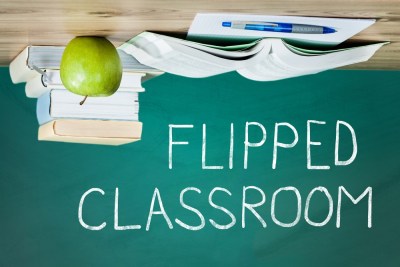 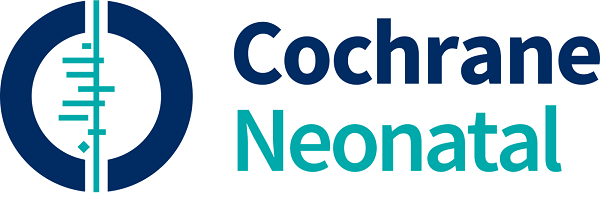 Guest Discussants
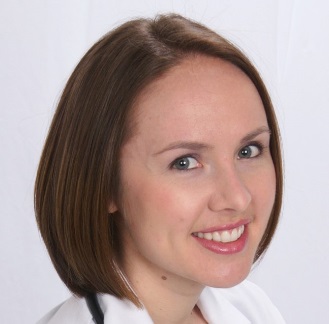 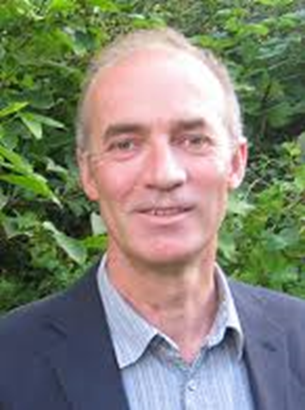 William McGuire
Professor of Child Health
Centre for Reviews and Dissemination,
University of York, York, UK
Danielle Ehret, MD, MPH
Associate Professor, University of Vermont
Director, Global Health, Vermont Oxford Network
Sponsors
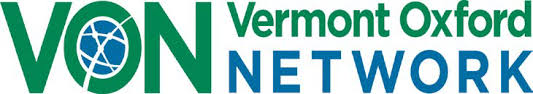 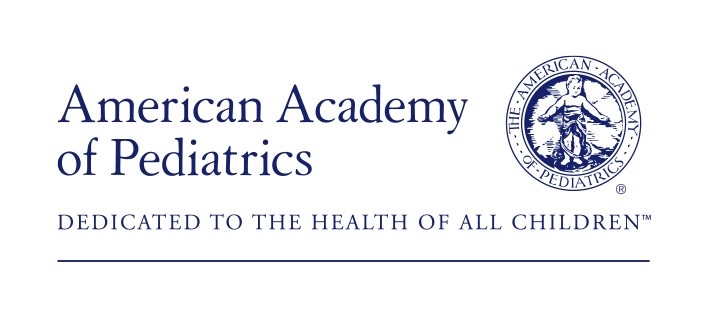 Section on Neonatal-Perinatal Medicine
Probiotics for preterm infants
Roger F. Soll, M.D. is the Vice President
of the Vermont Oxford Network
and the Coordinating Editor
of Cochrane Neonatal

No other relevant financial issues to disclose
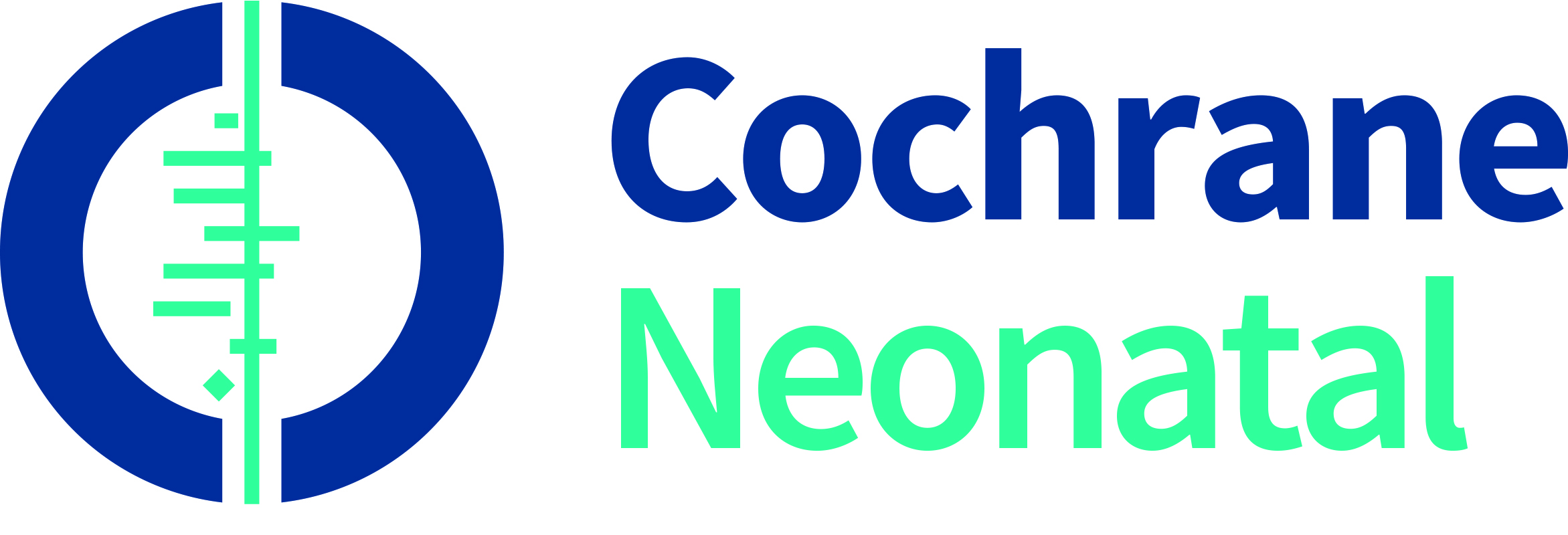 How to Participate in Today’s Webinar
Type questions you have into the chat box at anytime during the presentation. 

Use Poll Everywhere to answer questions posed during the session.
Three ways to use Poll Everywhere
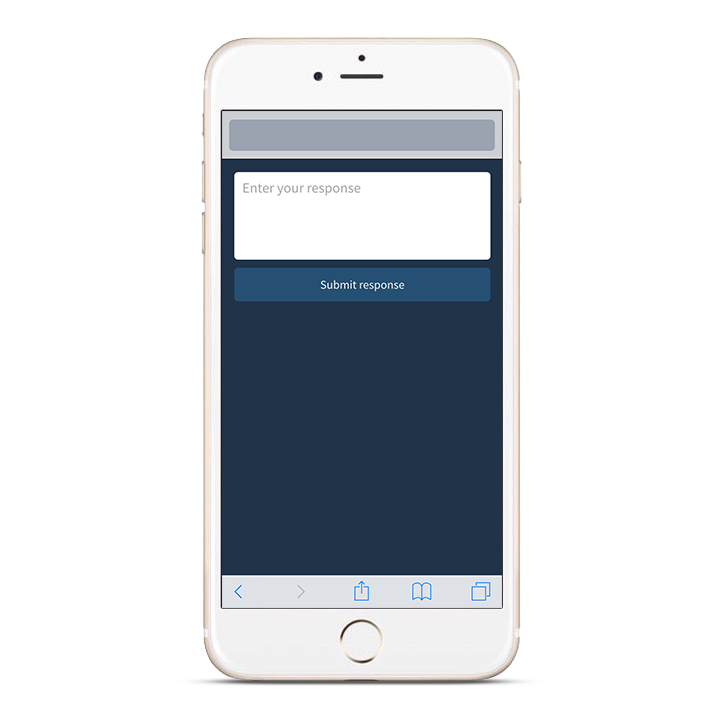 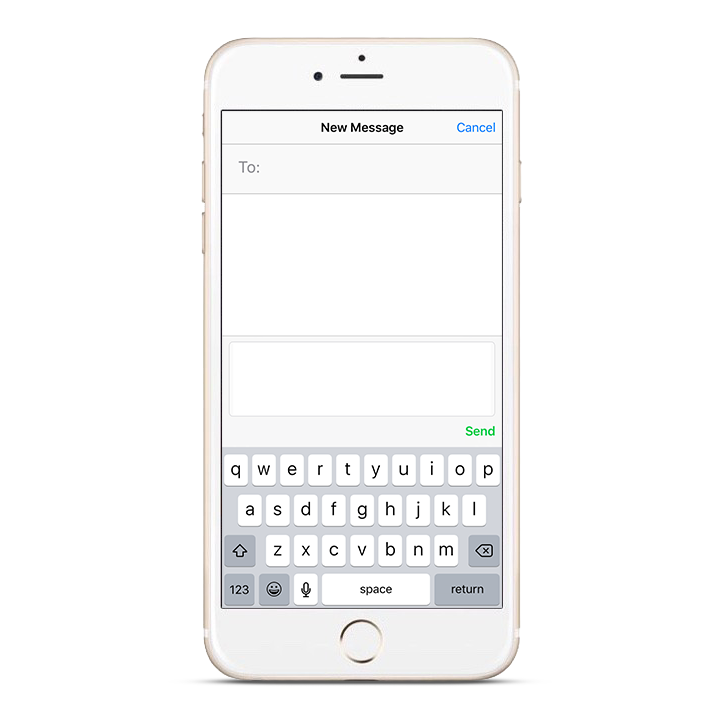 *
Open your web browser and type in pollev.com/vtoxford


Download the app Poll Everywhere on your phone. After it is installed open and select Join Presentation and type in vtoxford
Pollev.com/vtoxford
Text vtoxford to 22333
22333
vtoxford +
your response
Text voting
Web voting
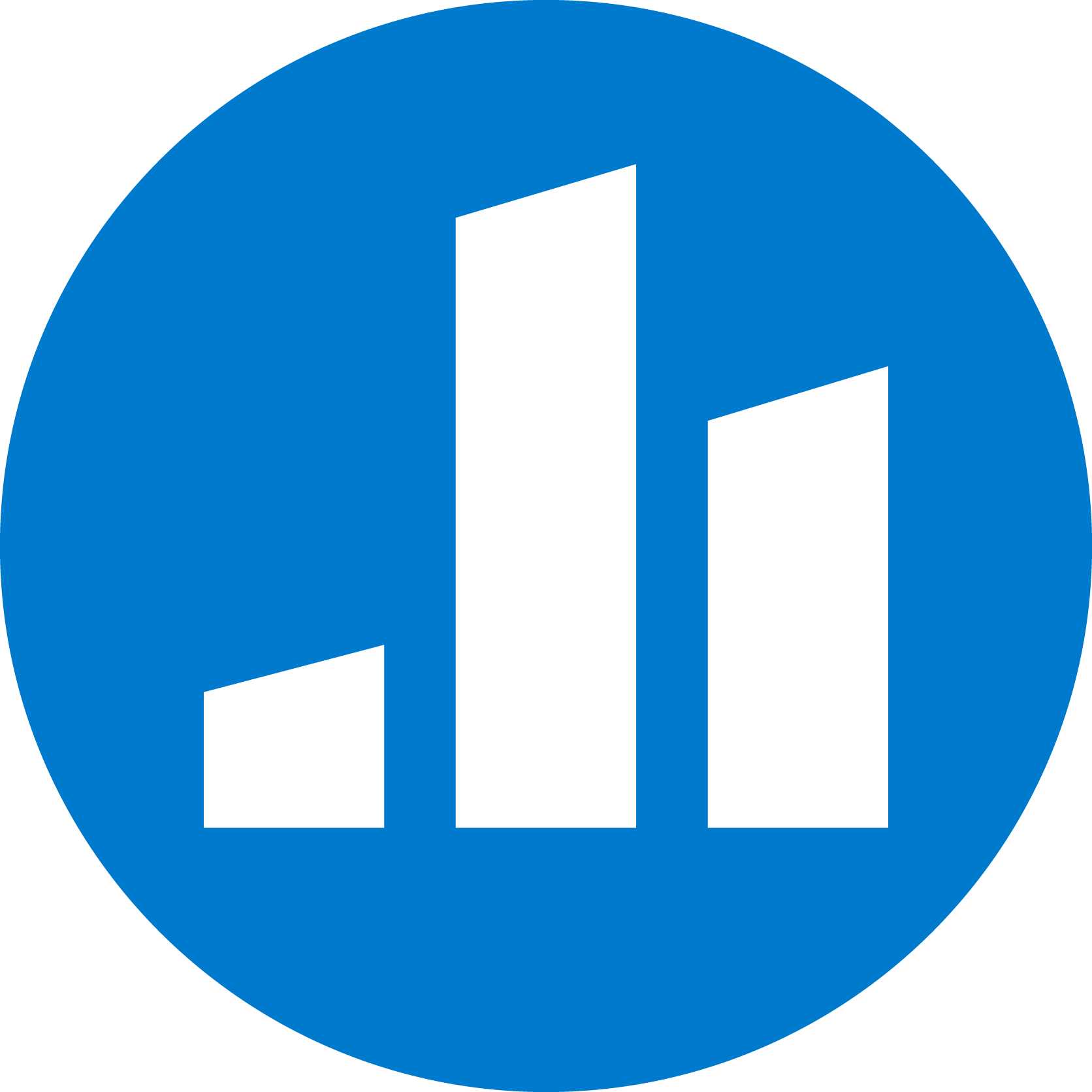 [Speaker Notes: General use graphics to be customized according to your poll’s instructions]
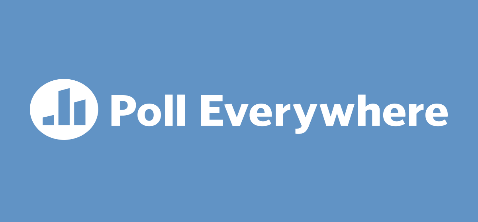 Have you ever participated in a
Cochrane Neonatal Web Seminar?
Have you ever participated in a Cochrane Neonatal Web Seminar?

Yes
No
I can’t remember
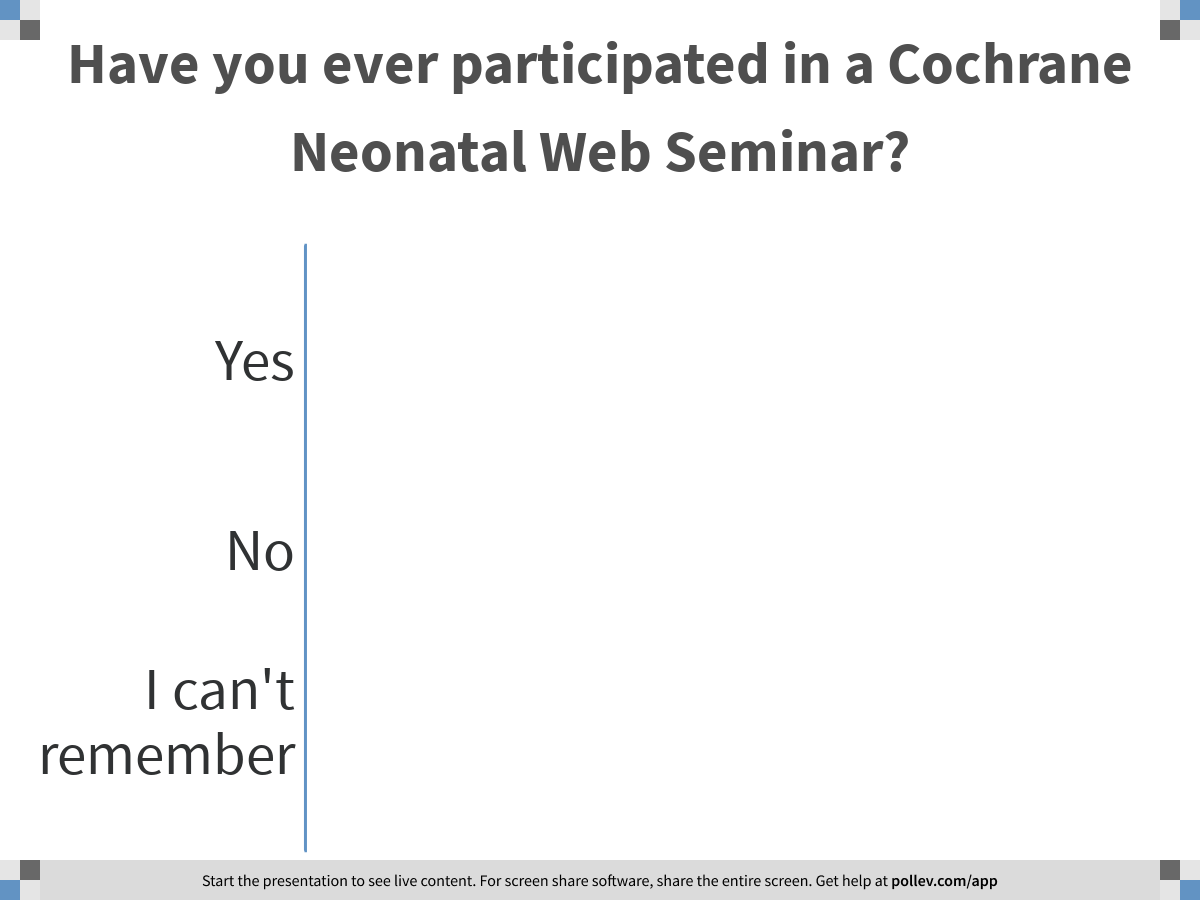 [Speaker Notes: Poll Title: Have you ever participated in a Cochrane Neonatal Web Seminar?
https://www.polleverywhere.com/multiple_choice_polls/QvTYebKhRIVfbWXiAsdP8?flow=Default&onscreen=persist]
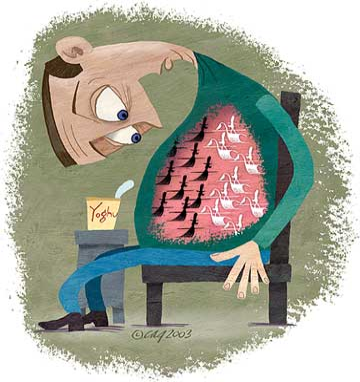 What about probiotic supplementation?
What to actually do?
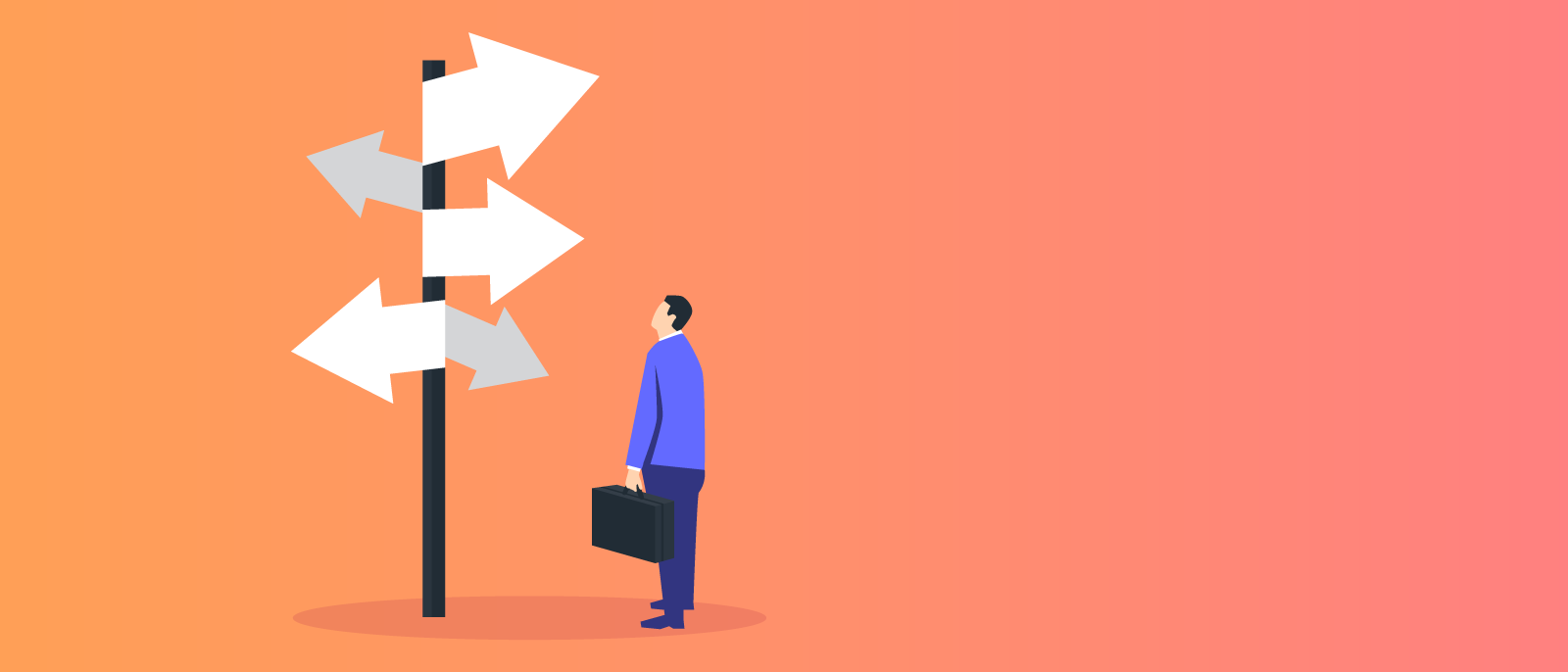 What do we know about…
Benefits and Harms

Desirable Effects: How substantial are the desirable anticipated effects?

Undesirable Effects: How substantial are the undesirable anticipated effects?
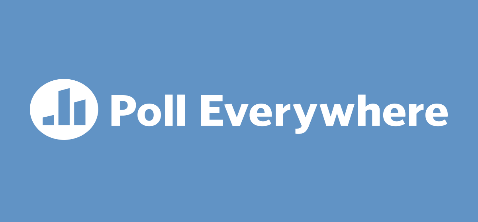 Probiotics for preterm infants
Trials of probiotic supplementation in preterm infants report an overall decrease in adverse neurological outcome and mortality.

•	Yes
•	No
•	Uncertain
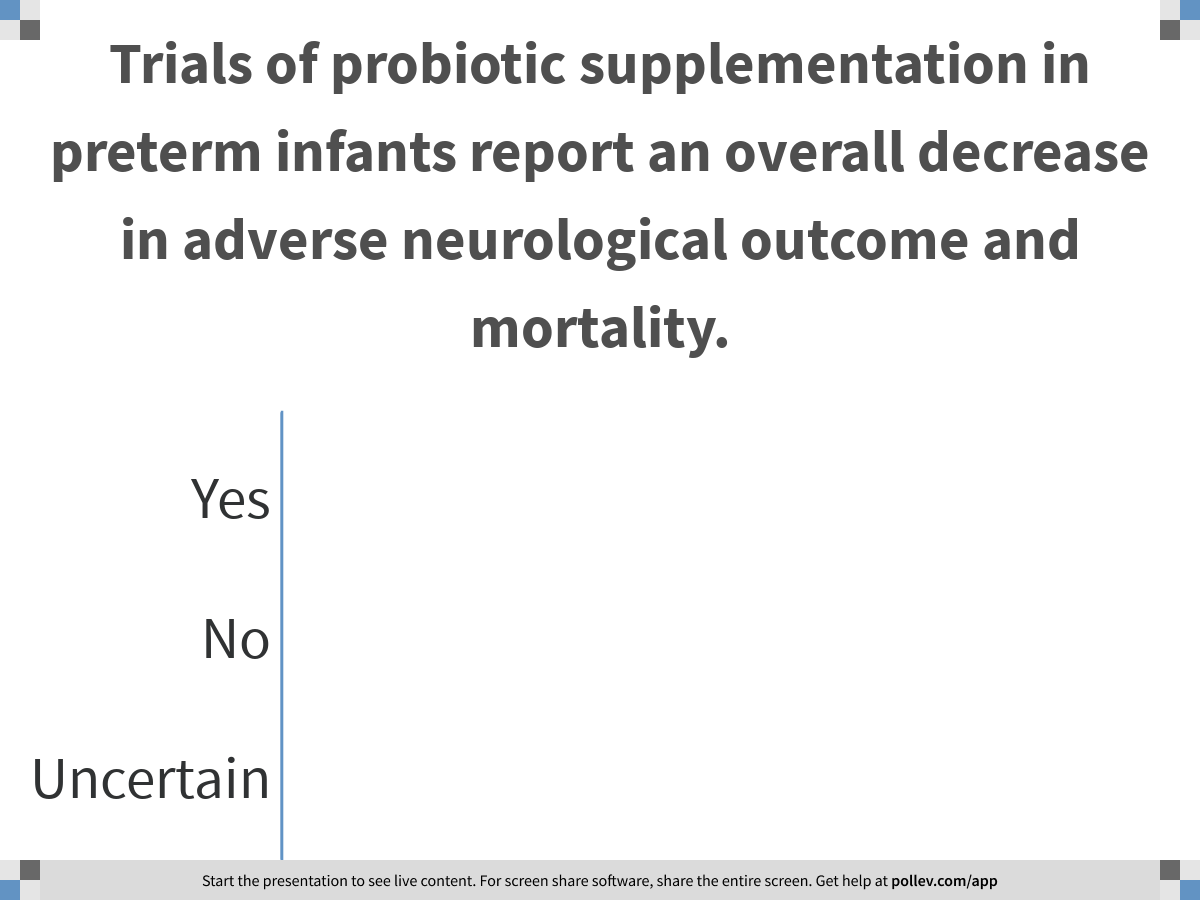 [Speaker Notes: Poll Title: Trials of probiotic supplementation in preterm infants report an overall decrease in adverse neurological outcome and mortality.
https://www.polleverywhere.com/multiple_choice_polls/eNNDbwYfS2c7zO5rqaMBf]
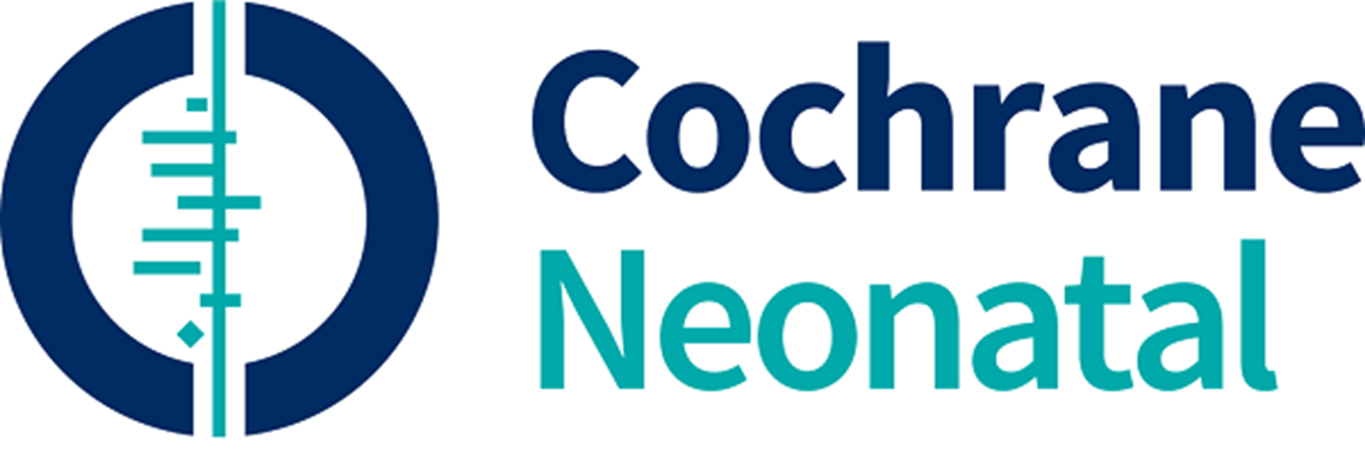 Probiotics to prevent necrotizing enterocolitis in very preterm infants. 

Sharif S, Meader N, Oddie SJ, Rojas-Reyes MX, McGuire W. 

Cochrane Database of Systematic Reviews 2020.
In preparation
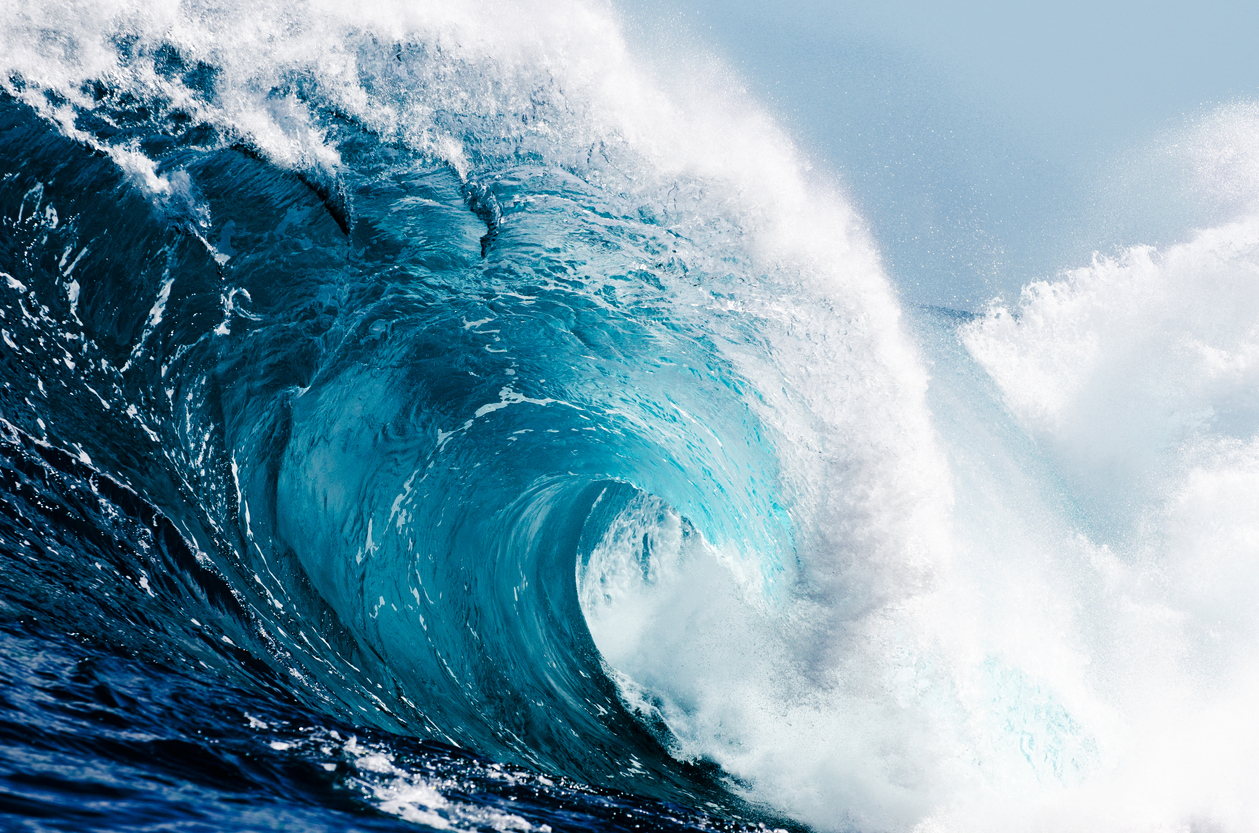 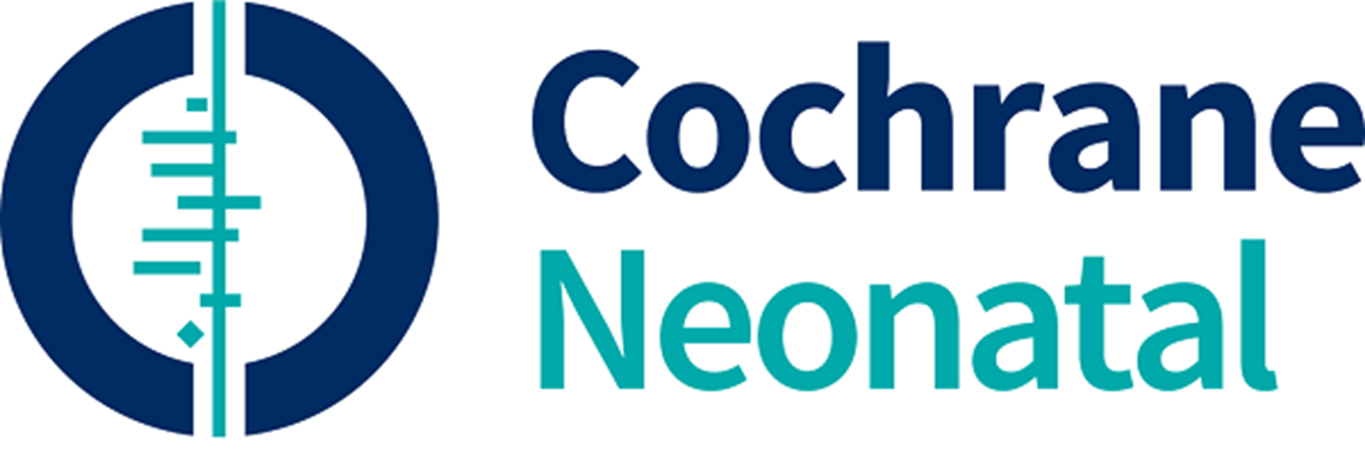 Probiotics to prevent necrotizing enterocolitis in very preterm infants.
Includes 53 trials in which more than 10,000 very preterm infants participated. 

The risk of bias varied with lack of clarity on methods to conceal allocation in half of the trials and lack of blinding of caregivers or investigators in all of the trials being the main potential sources of bias.

Variation in timing, dose, formulation of the probiotics, and feeding regimens.
Sharif and colleagues. Probiotics to prevent necrotising enterocolitis in very preterm infants. Cochrane Database of Systematic Reviews 2020. in preparation.
Probiotics to prevent necrotizing enterocolitis in very preterm infants.
The effect of probiotic supplementation:

Infection (45 trials, 9532 infants)
RR 0.88, 95% CI 0.80 to 0.95; *
RD -0.02, 95% CI -0.04 to -0.01; *
Necrotizing enterocolitis  (52 trials,10306 infants)
RR 0.55, 95% CI 0.46 to 0.65; *
RD -0.03, 95% CI -0.04 to -0.02; *
Adverse neurodevelopmental outcome (5 trials, 1518 infants)
RR 1.03, 95% CI 0.84 to 1.26;
RD 0.01, 95% CI -0.03 to 0.05;
Mortality (52 trials,10360 infants)
RR 0.75, 95% CI 0.64 to 0.87; *
RD -0.02, 95% CI -0.03 to -0.01 *
Sharif and colleagues. Probiotics to prevent necrotising enterocolitis in very preterm infants. Cochrane Database of Systematic Reviews 2020. in preparation.
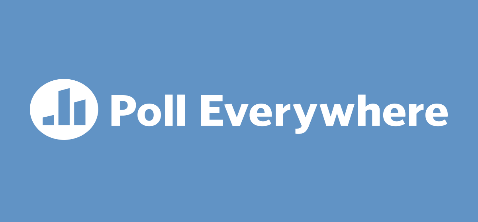 Probiotics for preterm infants
Trials of probiotic supplementation in extremely low birth weight infants report overall decreases in necrotizing enterocolitis and mortality.
 
Yes
No
Uncertain
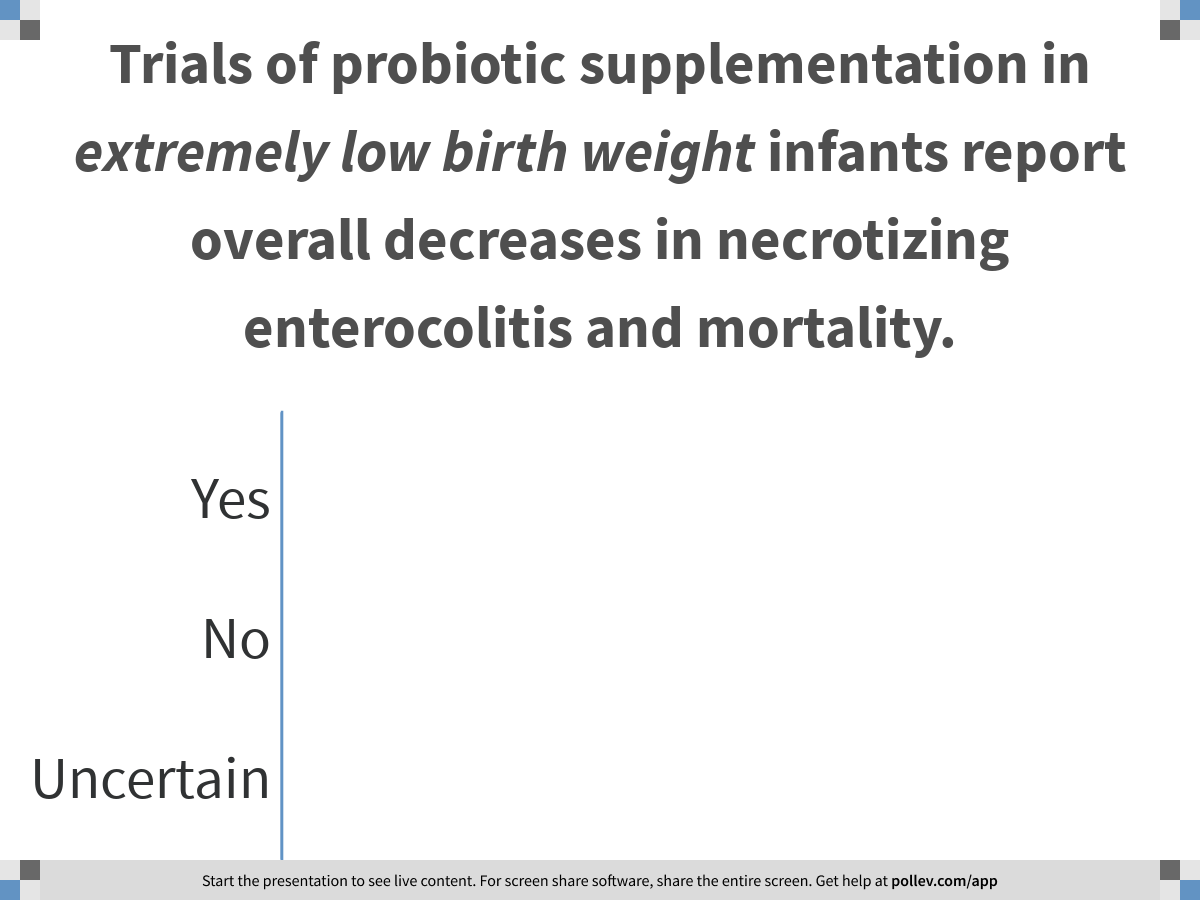 [Speaker Notes: Poll Title: Trials of probiotic supplementation in extremely low birth weight infants report overall decreases in necrotizing enterocolitis and mortality.
https://www.polleverywhere.com/multiple_choice_polls/oZSyTzEGeQ4uD0T5MCRuS]
EXTREMELY PRETERM OR ELBW INFANTS
NECROTIZING ENTEROCOLITIS AND MORTALITY
Relative Risk
Decreased
Risk
Increased
Outcome (number of studies)
( 95% CI )
0.2
0.5
1.0
2.0
4.0
BIFIDOBACTERIA
- NECROTIZING ENTEROCOLITIS (2)
1.00 (0.70, 1.43)
0.94 (0.65, 1.35)
- MORTALITY (1)
LACTOBACILLUS
- NECROTIZING ENTEROCOLITIS (2)
0.73 (0.36, 1.48)
- MORTALITY (2)
0.78 (0.42, 1.42)
LACTOBACILLUS + BIFIDOBACTERIA + others
- NECROTIZING ENTEROCOLITIS (4)
0.78 (0.38, 1.57)
- MORTALITY (3)
0.93 (0.62, 1.41)
0.2
0.5
1.0
2.0
4.0
Relative Risk and 95% CI
SHARIF 2020
What do we know about…
Certainty of evidence: What is the overall certainty of the evidence of effects?

What issues that might influence “downGRADEing” of the evidence?
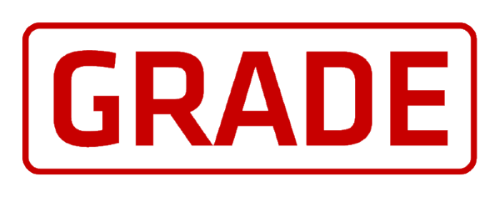 Five factors that can lower quality

Limitations of design and execution (risk of bias)
Inconsistency (heterogeneity)
Indirectness (patient population and applicability)
Imprecision (limitations in sample size, confidence intervals)
Publication bias
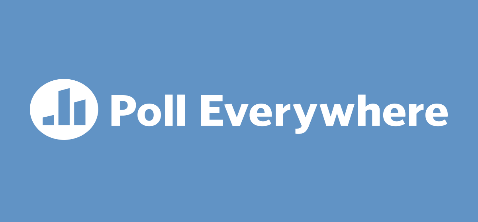 Probiotics for preterm infants
The certainty of the evidence provided by the randomized controlled trials of probiotics is:

High
Moderate
Low
Very low
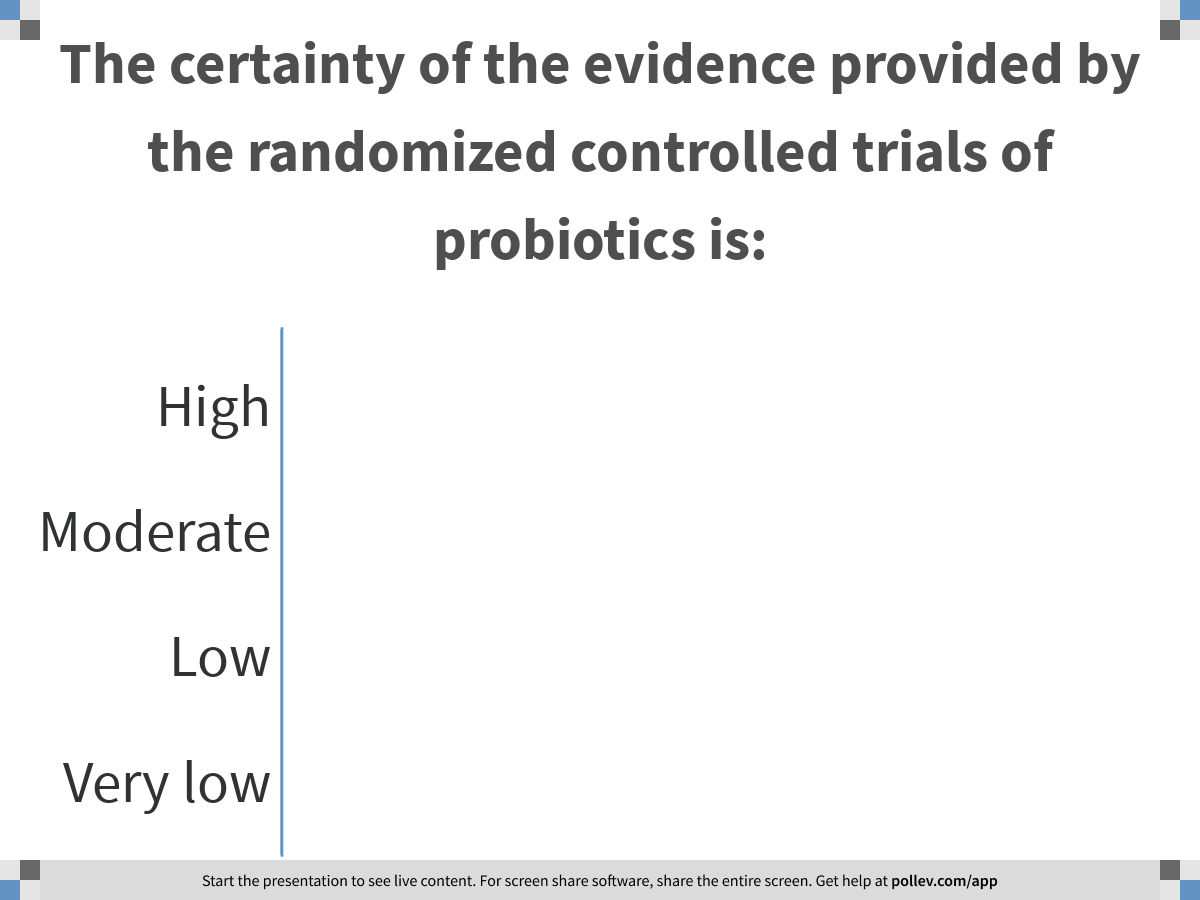 [Speaker Notes: Poll Title: The certainty of the evidence provided by the randomized controlled trials of probiotics is:
https://www.polleverywhere.com/multiple_choice_polls/YscaAeNdyfJDhWq8a0BBu]
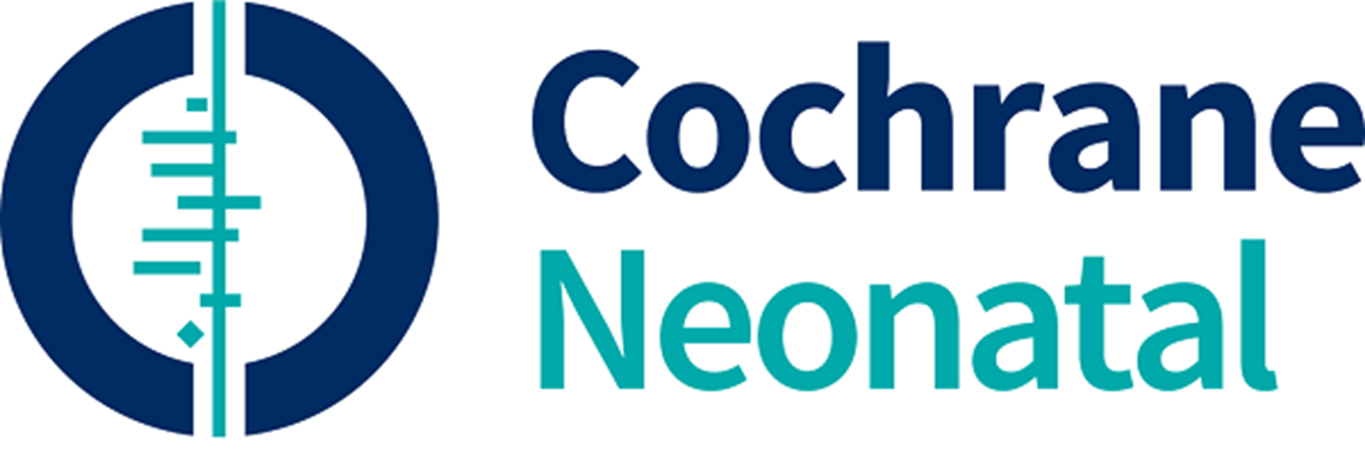 Probiotics for preterm infants
Median sample size= 149 infants
Two trials > 1000 participants
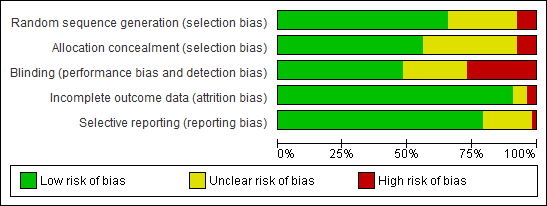 The “funnel plot”
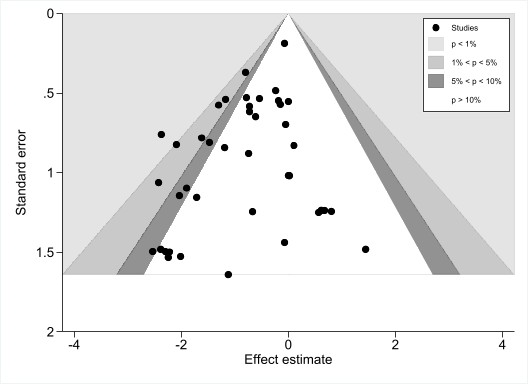 Necrotizing enterocolitis
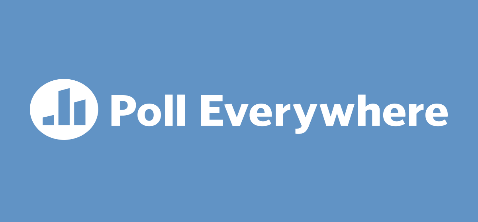 Probiotics for preterm infants
The preferred probiotic intervention is known.

Yes
No
Uncertain
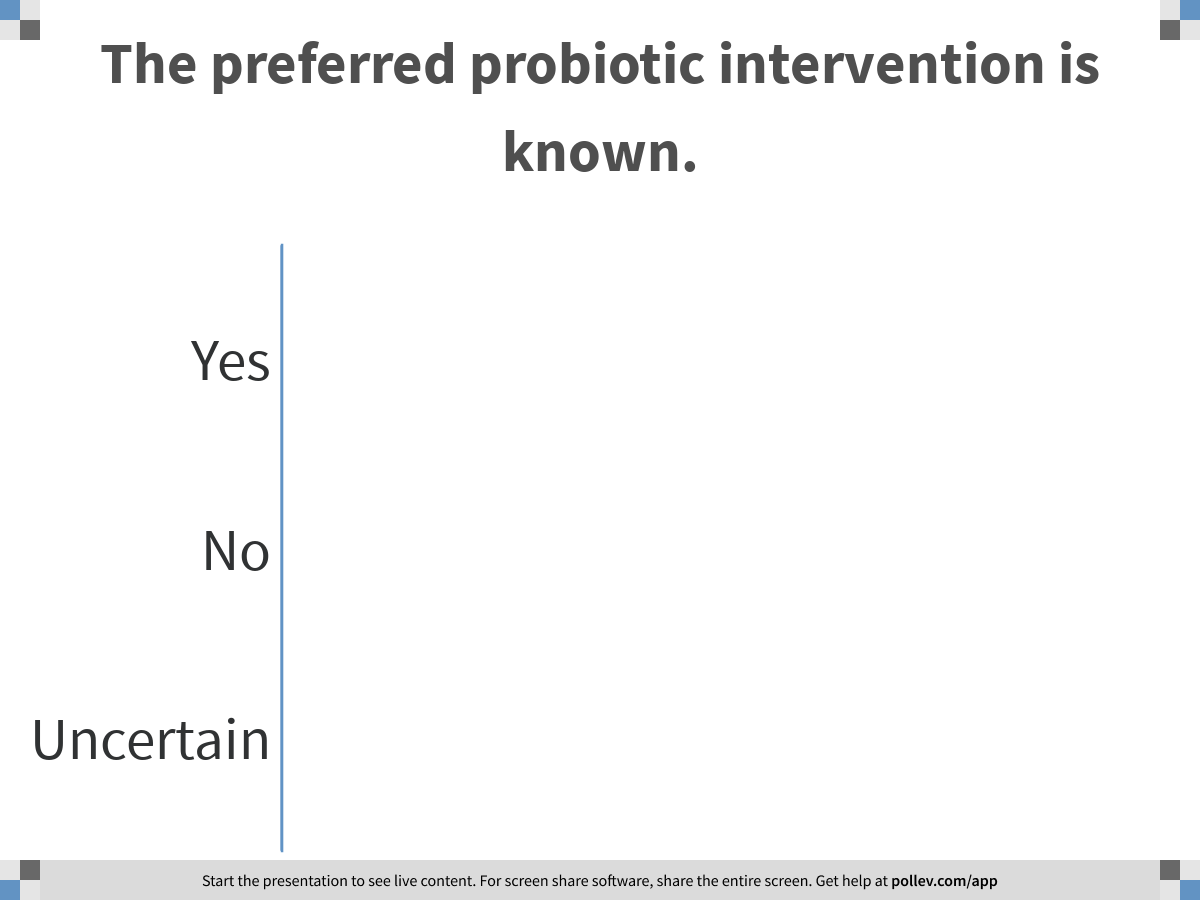 [Speaker Notes: Poll Title: The preferred probiotic intervention is known.
https://www.polleverywhere.com/multiple_choice_polls/ovQS5N1CgugtwS9AiTB4L]
PROBIOTIC SUPPLEMENTATION
NECROTZING ENTEROCOLITIS AND MORTALITY
Relative Risk
Decreased
Risk
Increased
Outcome (number of studies)
( 95% CI )
0.2
0.5
1.0
2.0
4.0
BIFIDOBACTERIA
- NECROTIZING ENTEROCOLITIS (12)
0.74 (0.55-0.98)
- MORTALITY (12)
0.79 (0.58-1.09)
LACTOBACILLUS + BIFIDOBACTERIA + others
- NECROTIZING ENTEROCOLITIS (20)
0.40 (0.30-0.55)
- MORTALITY (21)
0.68 (0.54-0.85)
LACTOBACILLUS
- NECROTIZING ENTEROCOLITIS (14)
0.47 (0.32-0.68)
- MORTALITY (14)
0.81 (0.56-1.17)
0.2
0.5
1.0
2.0
4.0
Relative Risk and 95% CI
SHARIF 2020
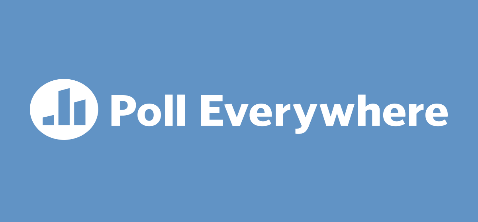 Probiotics for preterm infants
Probiotic agents are on our hospital formulary (and therefore theoretically available for use):

Yes
No
Uncertain
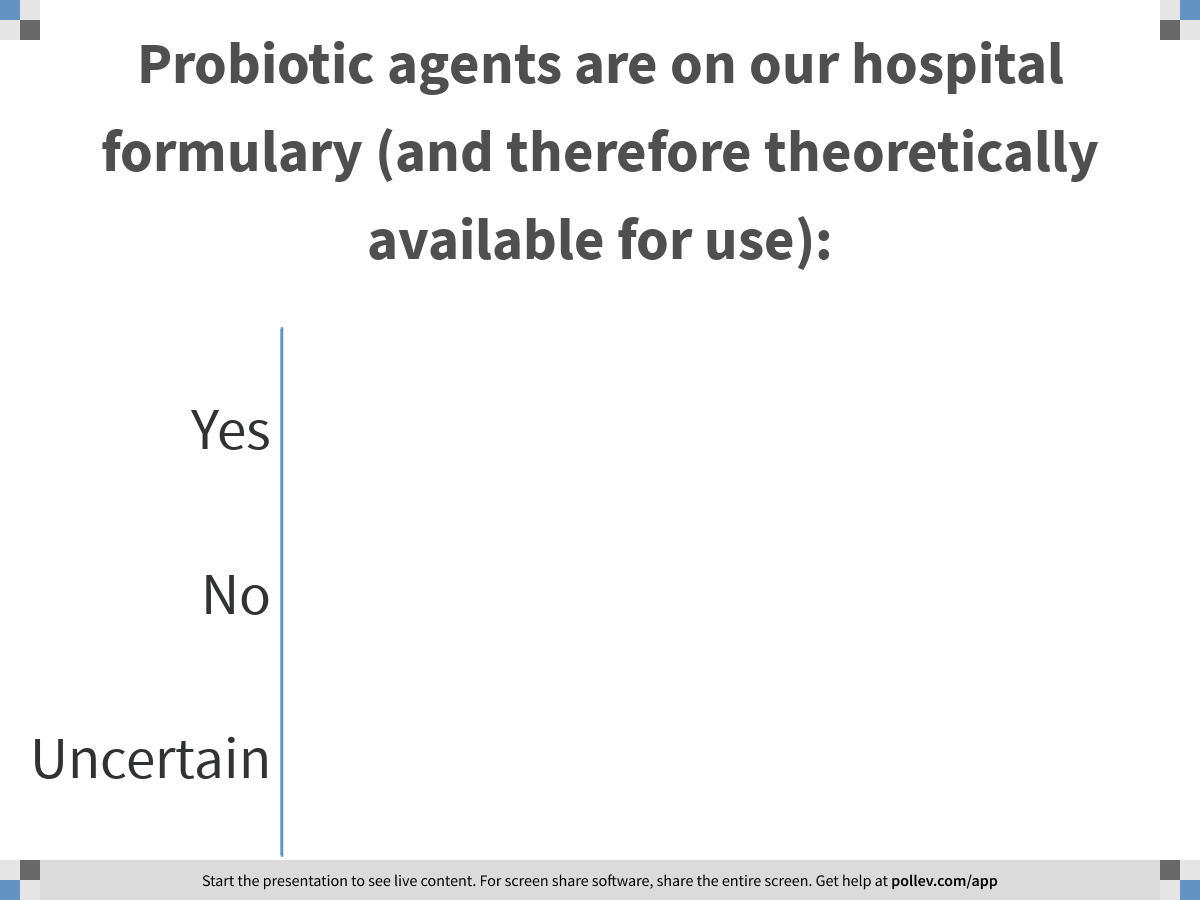 [Speaker Notes: Poll Title: Probiotic agents are on our hospital formulary (and therefore theoretically available for use):
https://www.polleverywhere.com/multiple_choice_polls/yL24xzJCFB43CkARkzSwn]
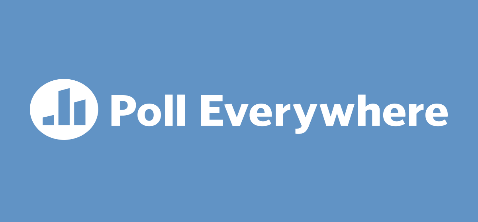 Probiotics for preterm infants
In our unit, probiotics are used in very low birth weight preterm infants:

Routinely
Occasionally
Never
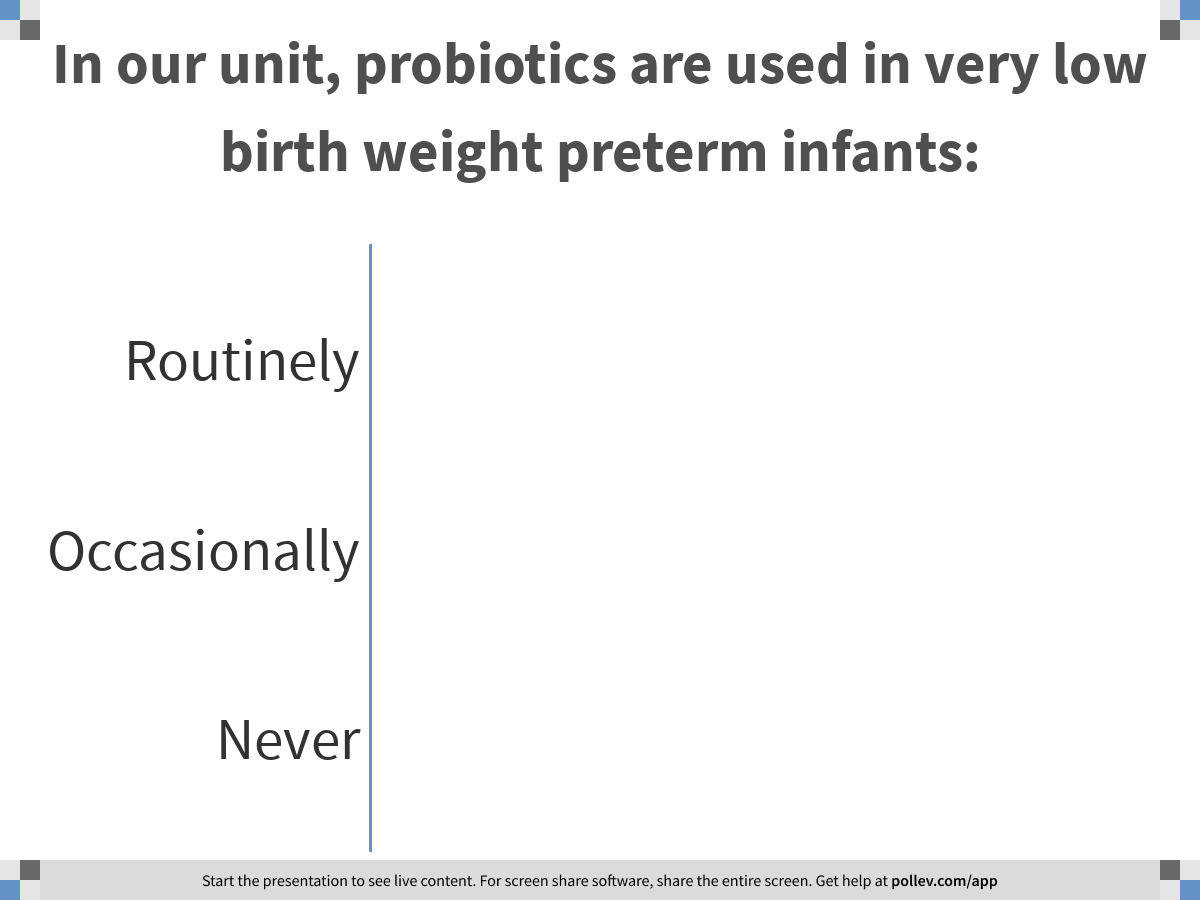 [Speaker Notes: Poll Title: In our unit, probiotics are used in very low birth weight preterm infants:
https://www.polleverywhere.com/multiple_choice_polls/YXVs3tnEVn29K19ROrnSu]
Probiotics in VLBW Infants
VERMONT OXFORD NETWORK ANNUAL REPORTS 2012-2017
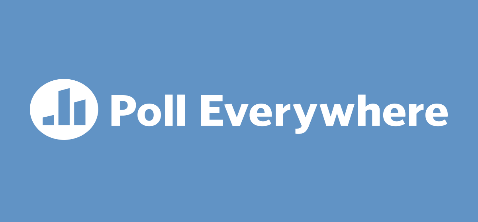 Probiotics for preterm infants
What do you think the main barrier is to adopting the routine use of probiotics?

• There is insufficient evidence of any effect
• The risks of probiotic supplementation outweigh the benefits
• There is insufficient evidence regarding the appropriate product
• There is no approved product available
• No perceived barrier, we use probiotics
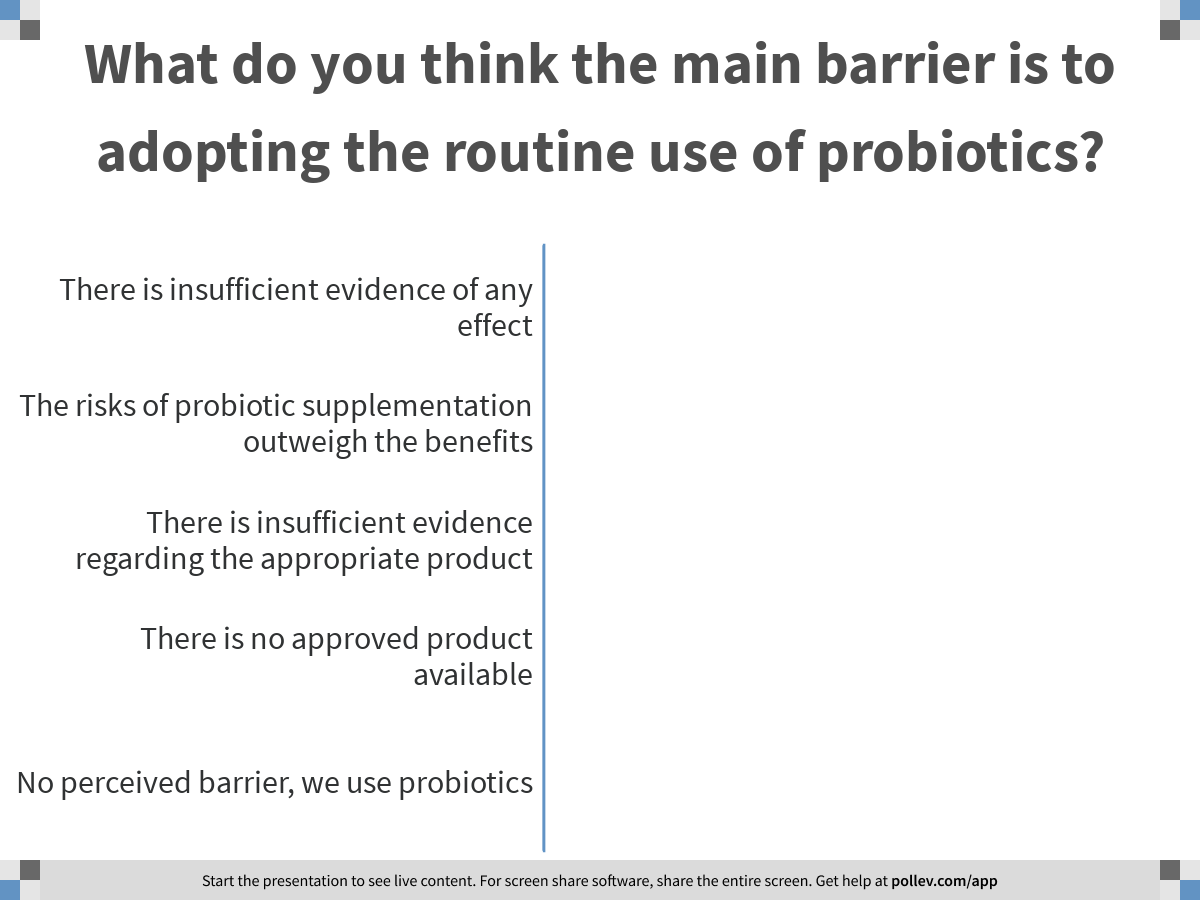 [Speaker Notes: Poll Title: What do you think the main barrier is to adopting the routine use of probiotics?
https://www.polleverywhere.com/multiple_choice_polls/DjPUwNeCCNXHXoDP4aGaa]
What do we know about…
Acceptability: Is the intervention acceptable to key stakeholders?
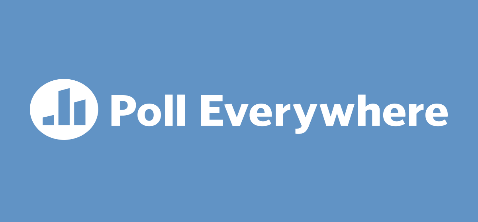 Probiotics for preterm infants
Do you think that parents should be involved in the decision regarding the use of probiotics in their baby?

Yes
No
Uncertain
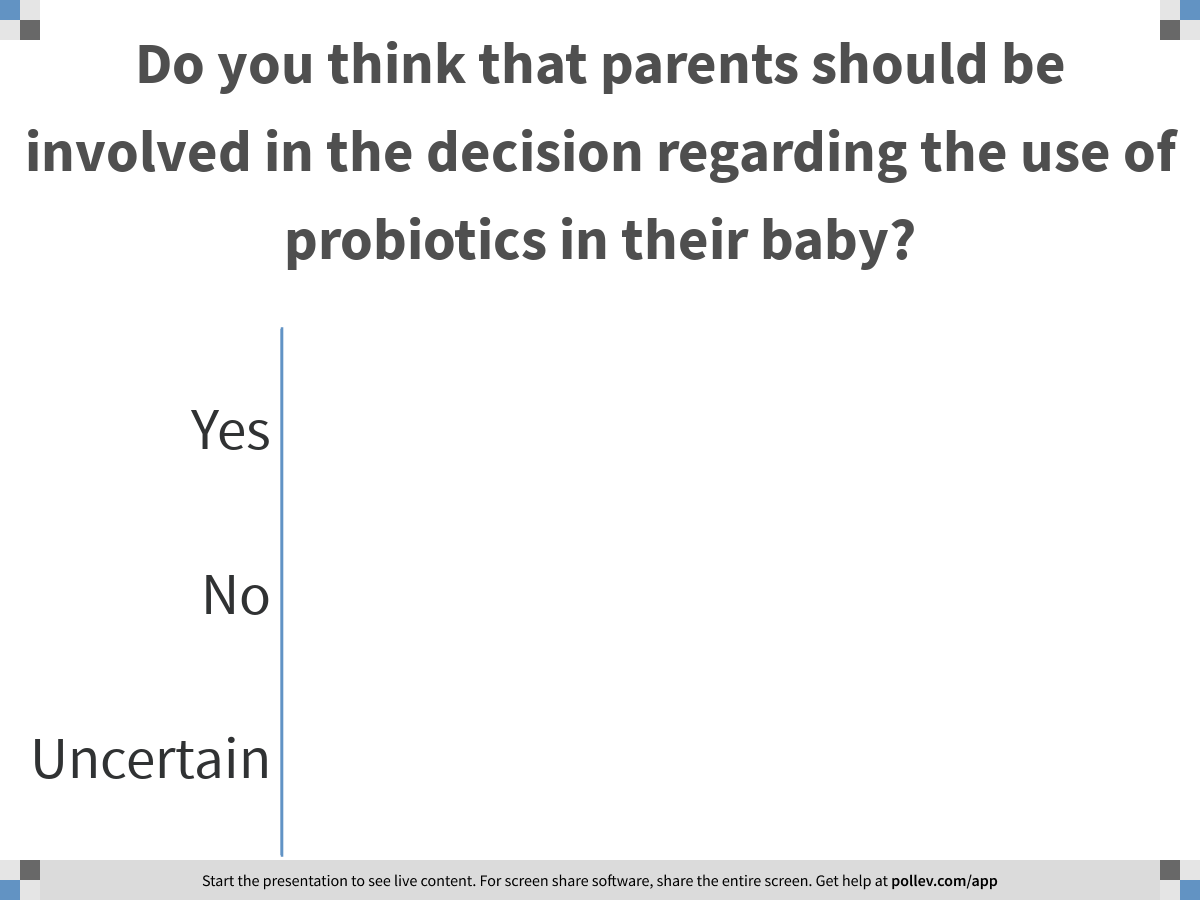 [Speaker Notes: Poll Title: Do you think that parents should be involved in the decision regarding the use of probiotics in their baby?
https://www.polleverywhere.com/multiple_choice_polls/LQFDMizgTDKudLvznAPQG]
PROBIOTIC USE:
WHAT DO PARENTS THINK?
Information sheet helpful
Worried about use of live bacteria
Worried about unknown risks

Right to be informed
Given information and option
79%
10%
12%

96%
64%
Sesham and colleagues. Arch Dis Child Fetal Neonatal 2014
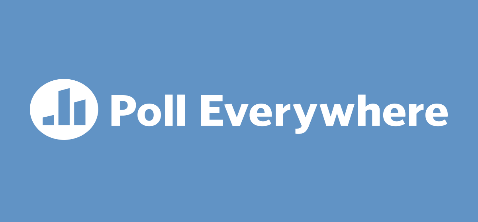 Probiotics for preterm infants
Do you think that further randomized controlled trials of probiotics compared to routine care are needed?

Yes
No
Uncertain
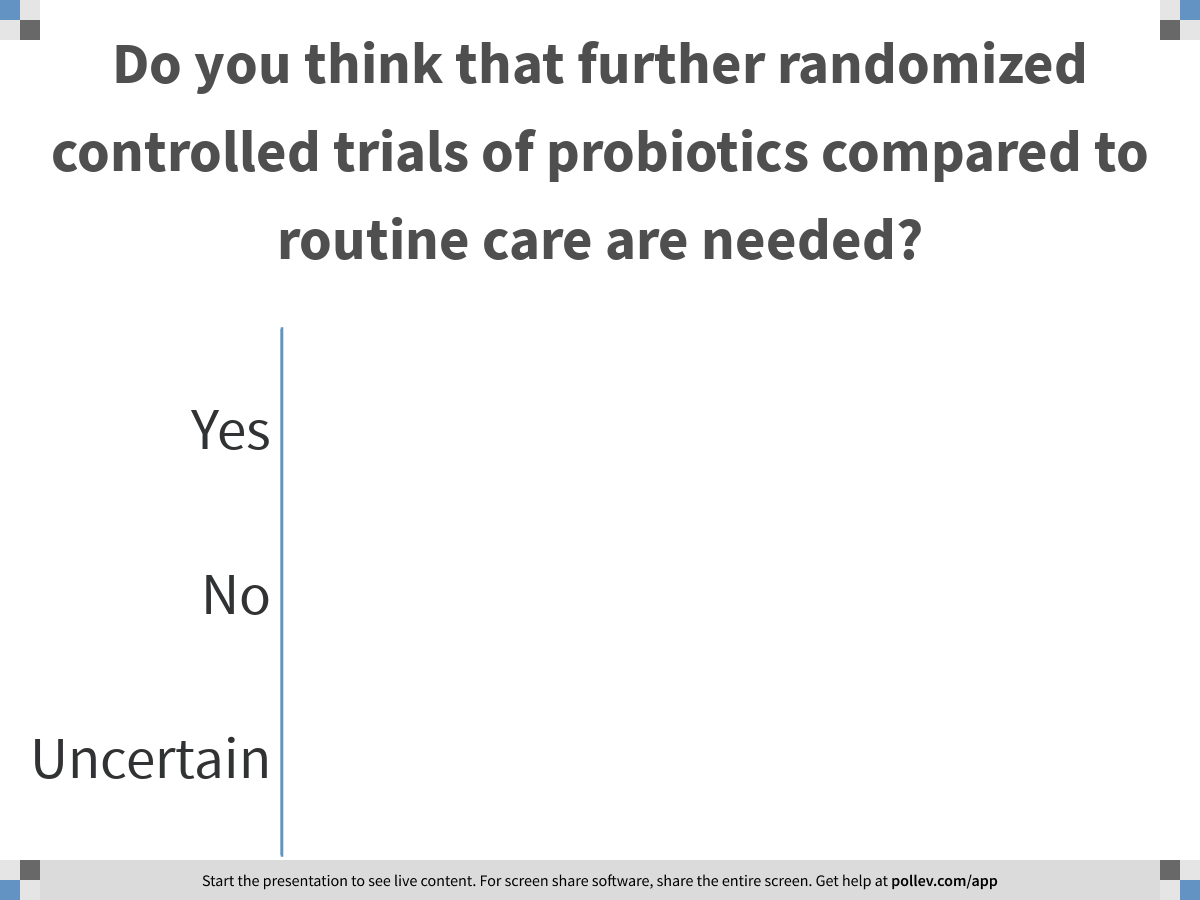 [Speaker Notes: Poll Title: Do you think that further randomized controlled trials of probiotics compared to routine care are needed?
https://www.polleverywhere.com/multiple_choice_polls/4N4pU9XTWyHJqnKm6oSTn]
Probiotics for preterm infants
https://neonatalresearch.org/
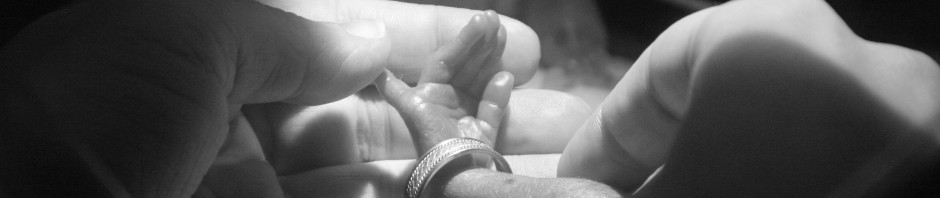 “One thing I have difficulty understanding is the lack of clear guidance from either the American Academy of Pediatrics or the Canadian Paediatric Society regarding probiotic use in the preterm. Anything else that had been studied in 63 RCTs with over 15000 babies randomized showing a reduction in mortality, and a large reduction in serious NEC would surely by now have been the subject of a neonatal-specific position statement.”

Keith Barrington
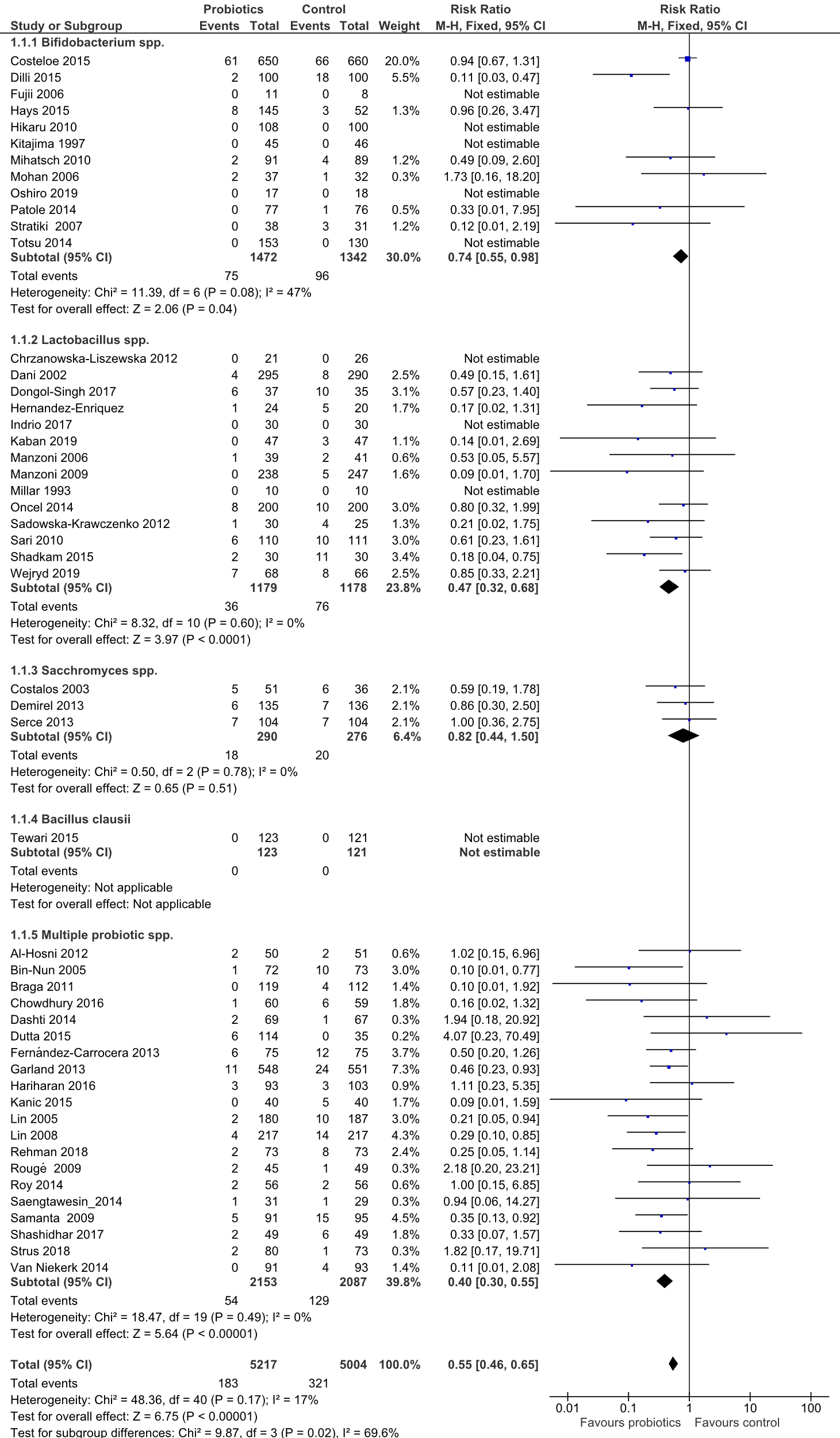 PROBIOTICS FOR THE PREVENTION OF NECROTIZING ENTEROCOLITIS IN PRETERM INFANTS:

ARE MORE TRIALS NEEDED?
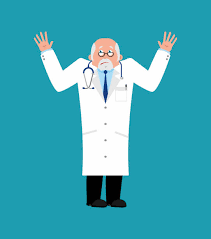 W. McGuire
Necrotizing Enterocolitis in VLBW Infants
VERMONT OXFORD NETWORK ANNUAL REPORTS 2000-2017
Probiotics for preterm infants
Probiotic supplementation (may) decrease the risk of necrotizing enterocolitis and (probably) improves survival.

Which product?
Need for further regulatory approval?
What is the role of families/parents
in furthering this research agenda?
In approving use in their baby?
Upcoming EBM Webinars


December 2nd 2020 

Session 8: Optimizing nutrition for preterm infants


CME Contact Hours:

An email will be sent to all participants with links to post-webinar surveys. Upon completion of the survey, participants will receive their certificates. Surveys will be open for 2 weeks.
Questions: colleen.ovelman@uvm.edu
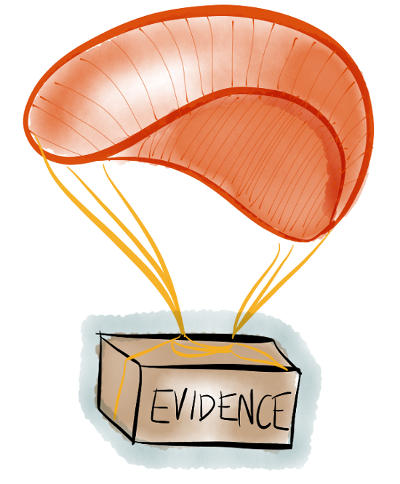 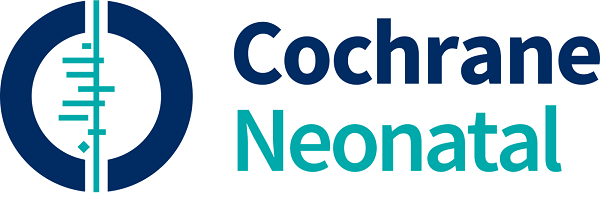